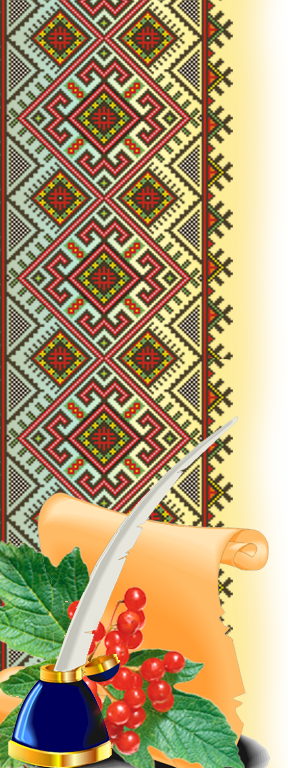 Система роботи шкільної бібліотеки в формуванні  особистості засобами народознавства
Підготувала  бібліотекар 
ЗОШ I-III ст. с. Перепельників
Морозовська М. В.
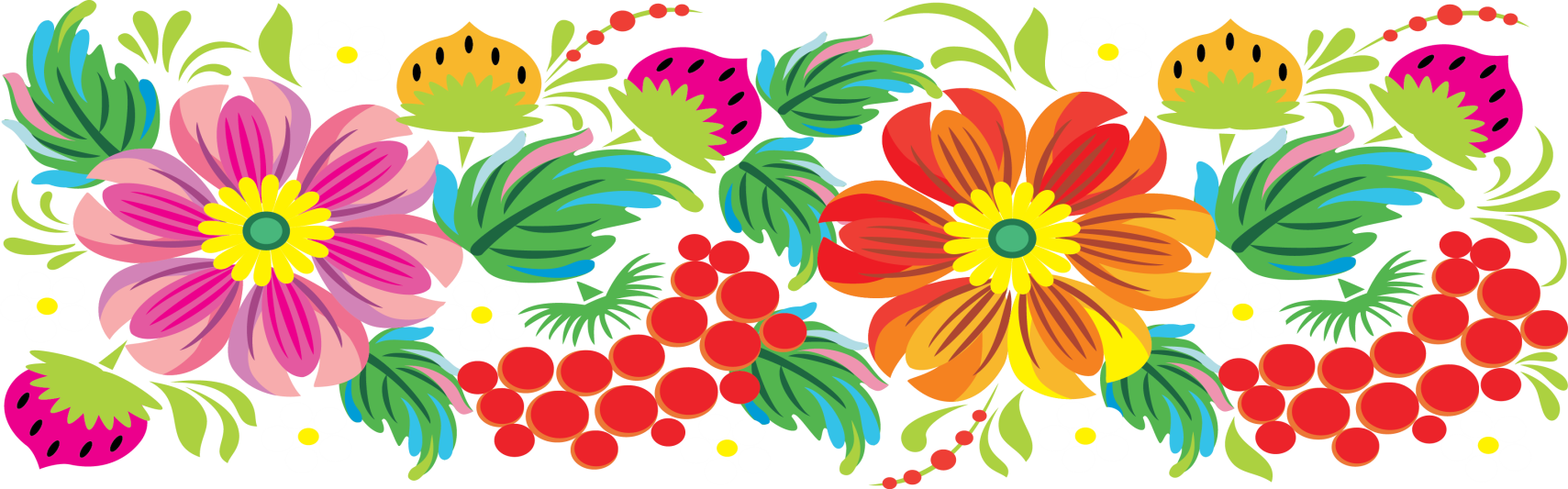 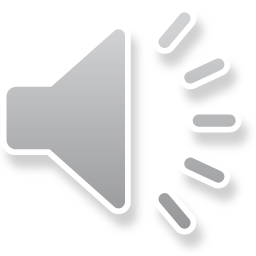 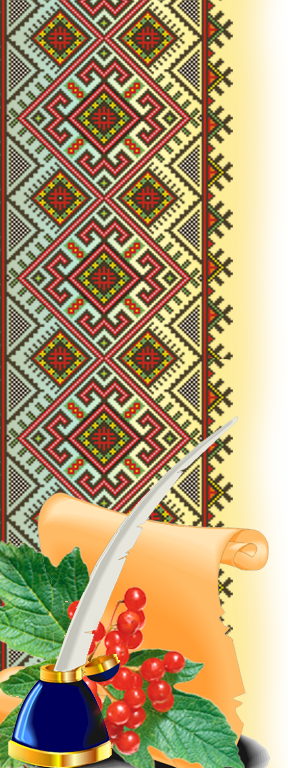 Бібліотекар – слово, повне сонячного змісту!
У працю він вкладає душу всю свою	.
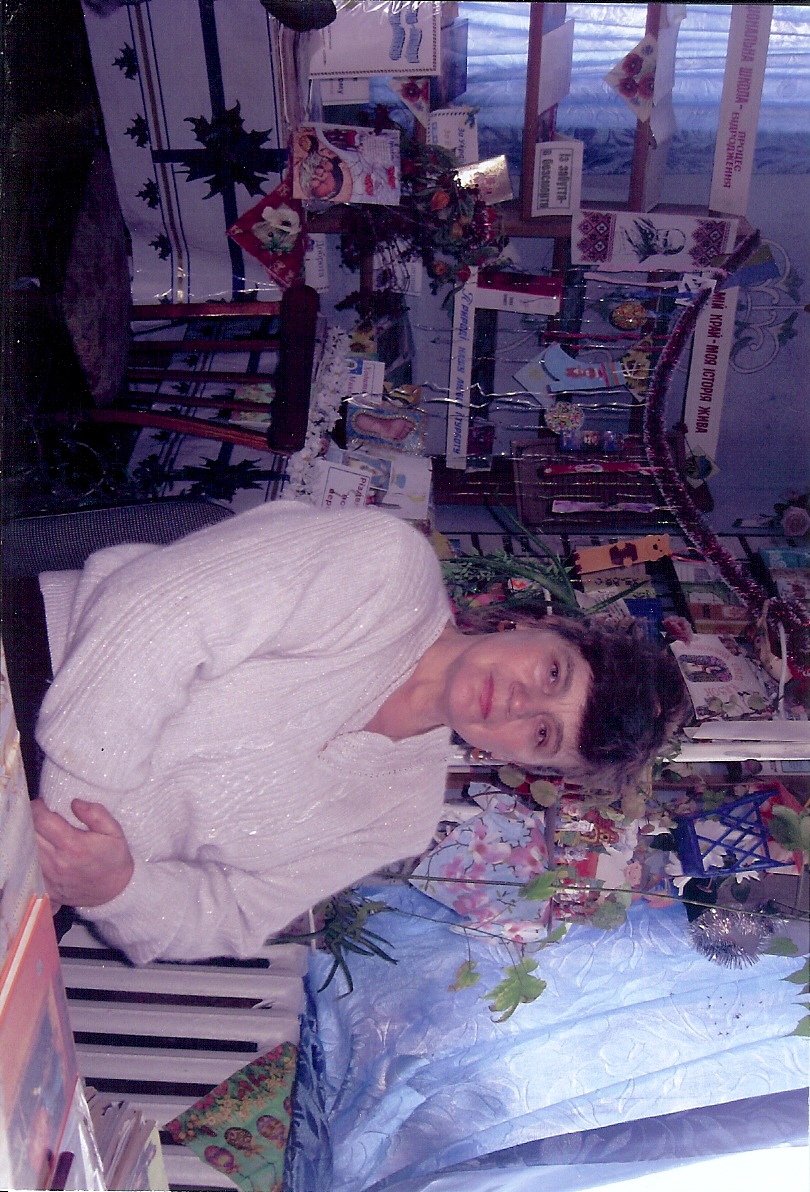 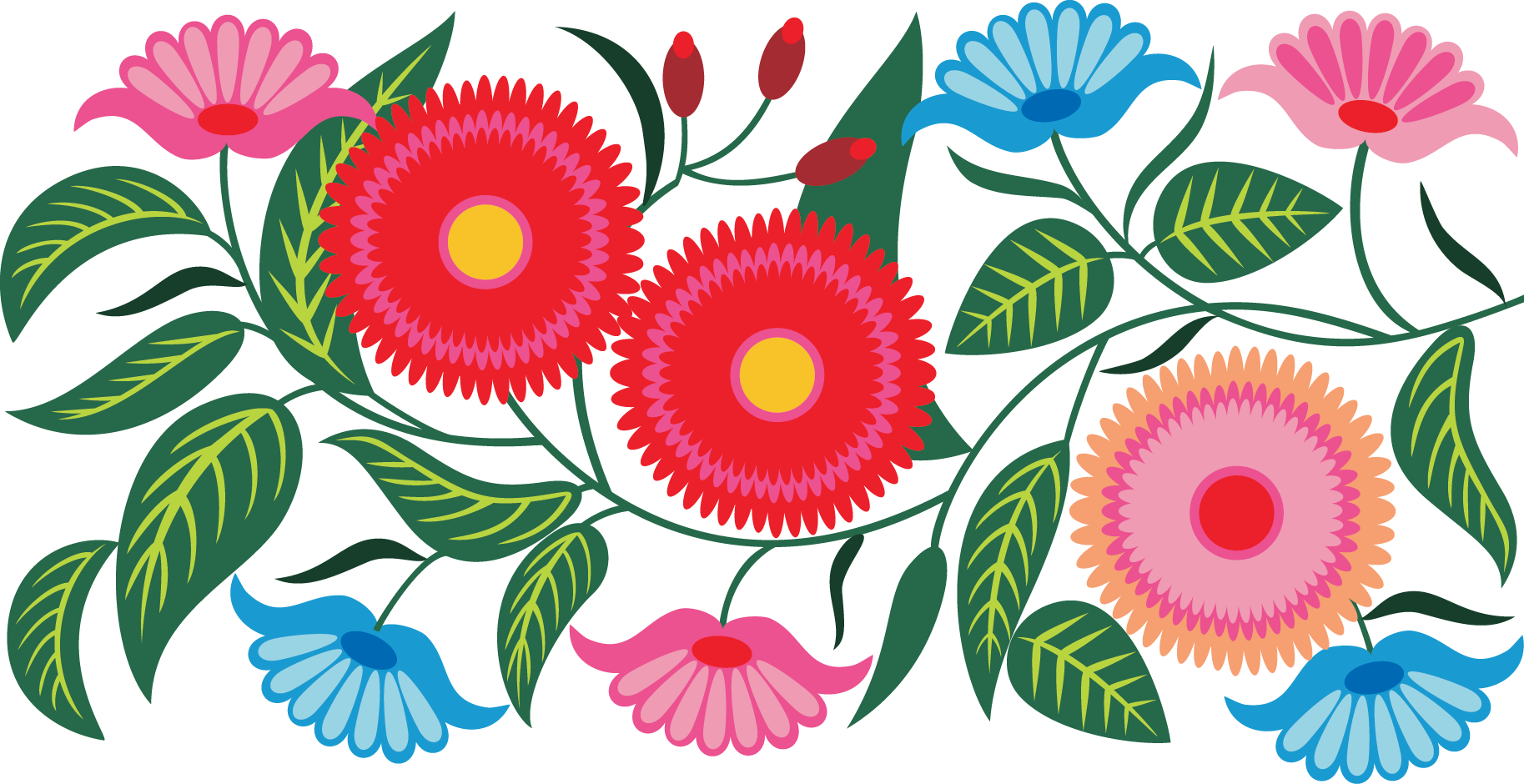 Бібліотека школи – це інформаційний  та культурно-просвітницький центр
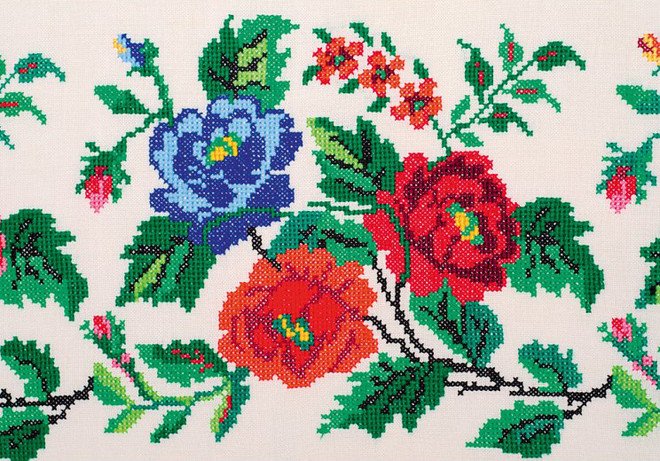 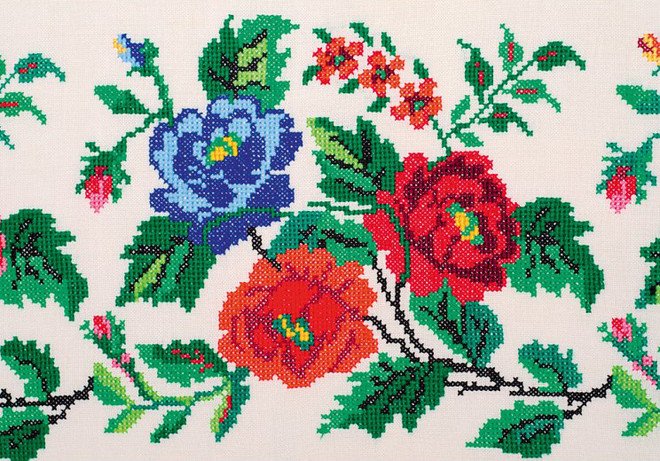 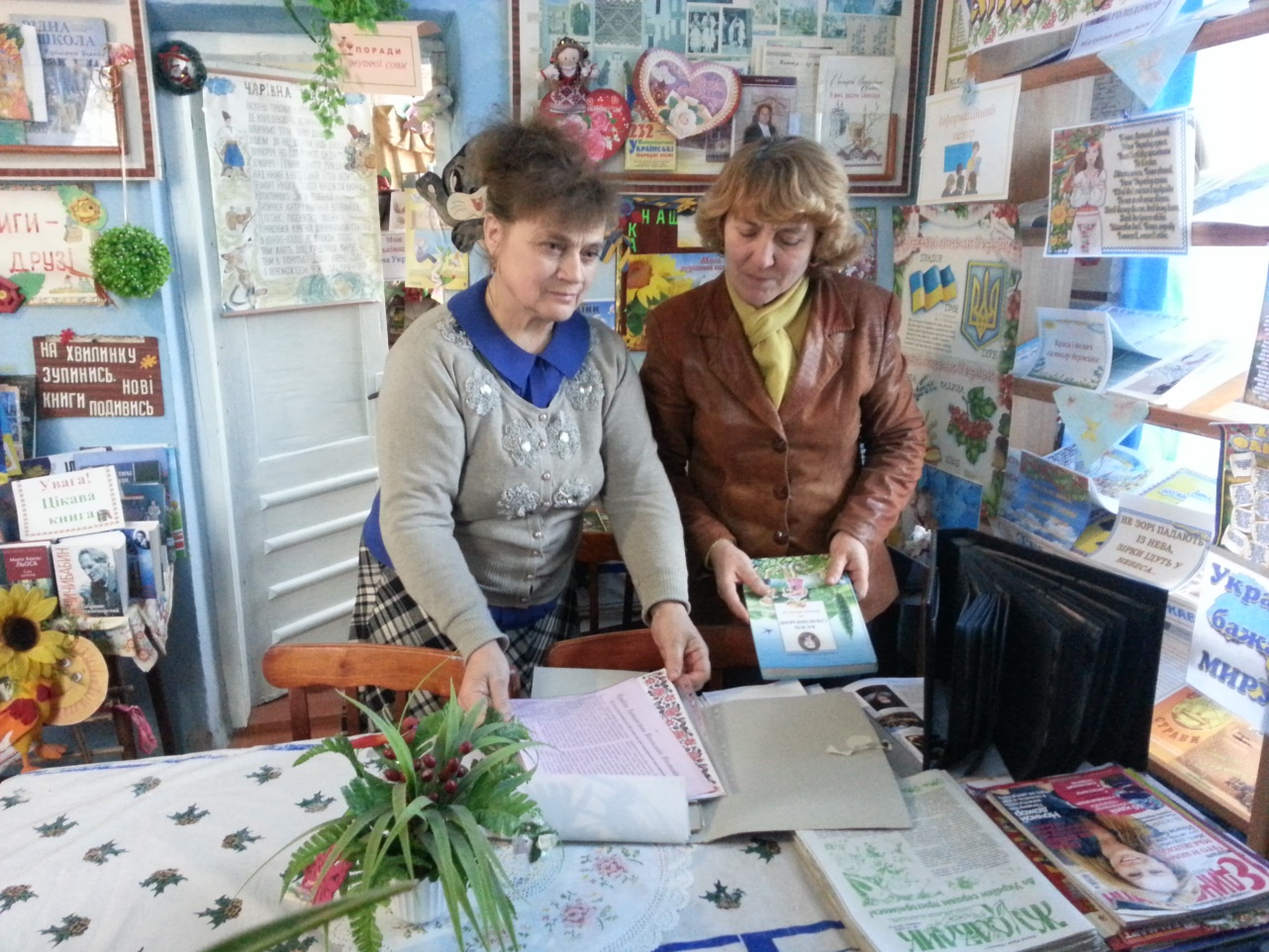 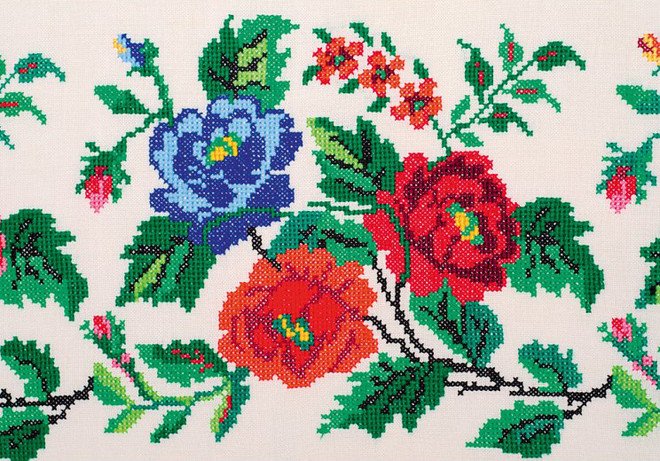 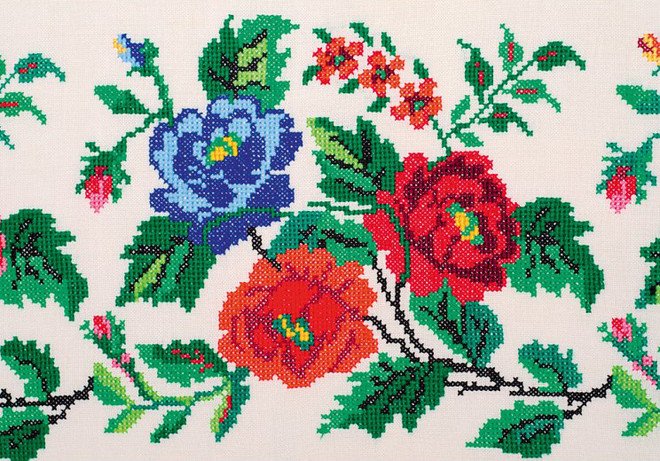 Мета шкільної бібліотеки:навчити дитину любити книгу, вміло користуватися нею, сприймати її як невичерпне джерело пізнання світу, знань, народної мудрості; сприяти духовному розвитку особистості, розвивати індивідуальні здібності і таланти школярів; виховувати бережливе ставлення до книги, до культури читання.
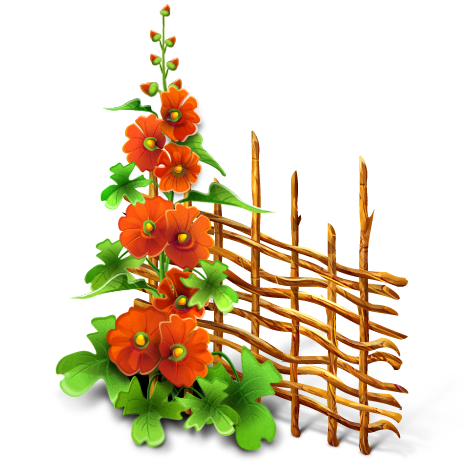 Основні завдання шкільної бібліотеки
Створення умов для розвитку інтелектуального потенціалу нації, зокрема шляхом підвищення читацької активності, рівня культурної компетентності та зацікавленості учнів у користуванні друкованою книгою, як джерелом  інформації;
Виховання в учнів поваги до державних символів України, Конституції України, свідомого ставлення до обов’язків  людини і громадянина;
Пошук нових форм роботи з виховання в учнів загальнолюдських цінностей, гуманізму, милосердя, духовності, естетичної, трудової культури, здорового способу життя;
Виховання любові до рідного краю, використання різноманітних форм і методів краєзнавчої роботи;
Інформаційне обслуговування вчителів, спрямоване на підвищення їх методичної та педагогічної майстерності;
Своєчасне забезпечення учнів та вчителів навчальною, художньою та методичною літературою;
Подальший розвиток інформативної функції бібліотеки як інформативно-культурного центру загальноосвітнього навчального закладу.
Система роботи шкільної бібліотеки в формуванні особистості засобами народознавства
Шкільна бібліотека
Допомога в роботі гуртків, об’єднань
Спільна робота з
 вчителями-предметниками, класними керівниками, класоводами, батьками
Огляд новинок літератури
Гурток «Юні книголюби»
Складання тематичних картотек
бібліотечні уроки
Комплектування книжкових фондів
Презентація, прем’єра книг
уроки позакласного читання
Літературні Шевченківські світлиці
Створення рукописних книжечок: «Казки, прислів’я, приказки, загадки, повір’я»
Інсценізація творів
Ігри-мандрівки «У світі книг»
уроки народознавства
Поетичні свята, історичні розповіді, естафети, казки
Тиждень дитячої книги. Свято книги
Дискусії, диспути, конференції
Формування особистості засобами народознавства
Літературні аукціони, вікторини, конкурси, подорожі
Творчі зустрічі з поетами, письменниками
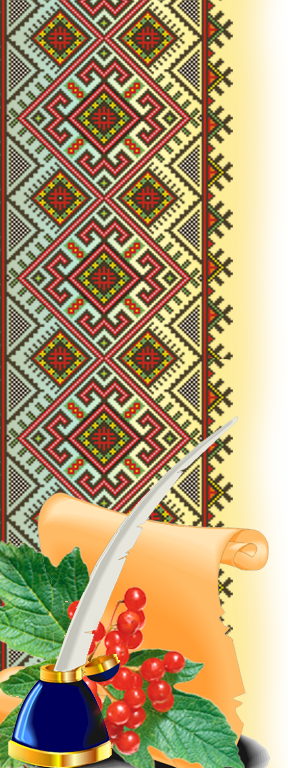 Щоб по-справжньому  любити рідний край, бути гідним патріотом своєї Батьківщини, необхідно вивчати  його історію, мову, культуру	.
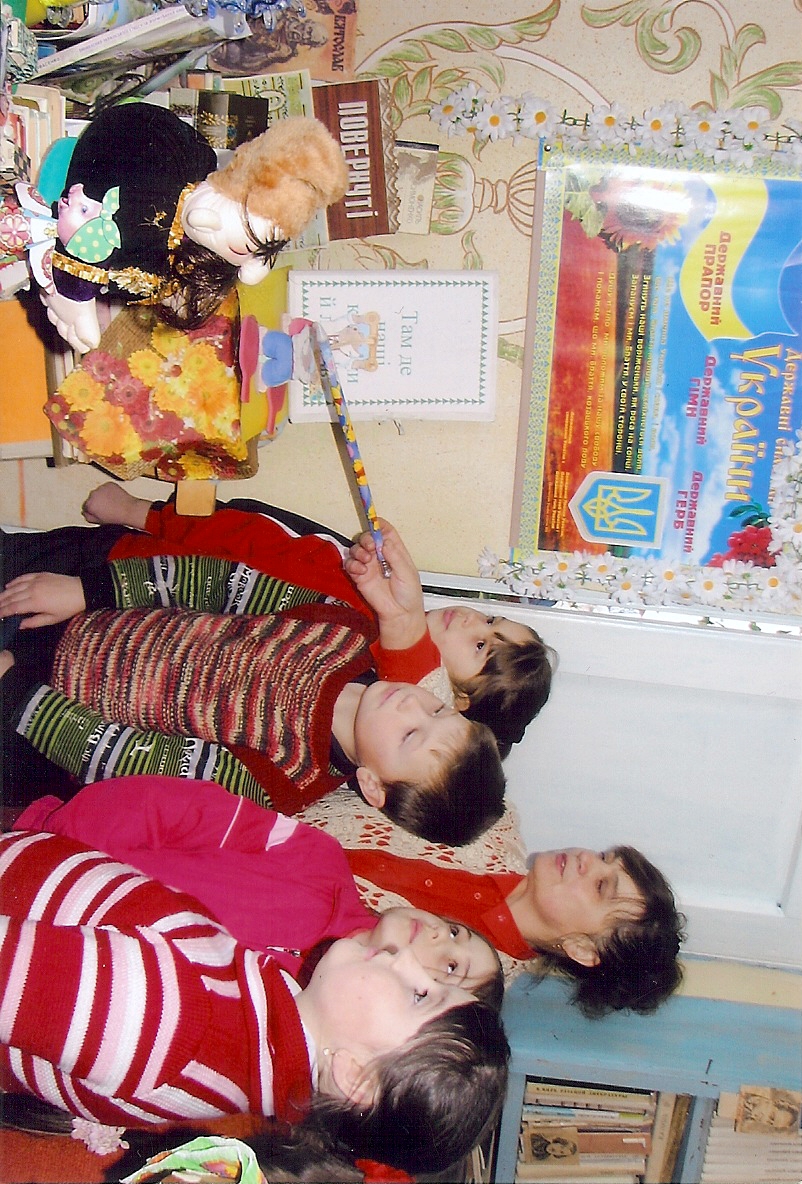 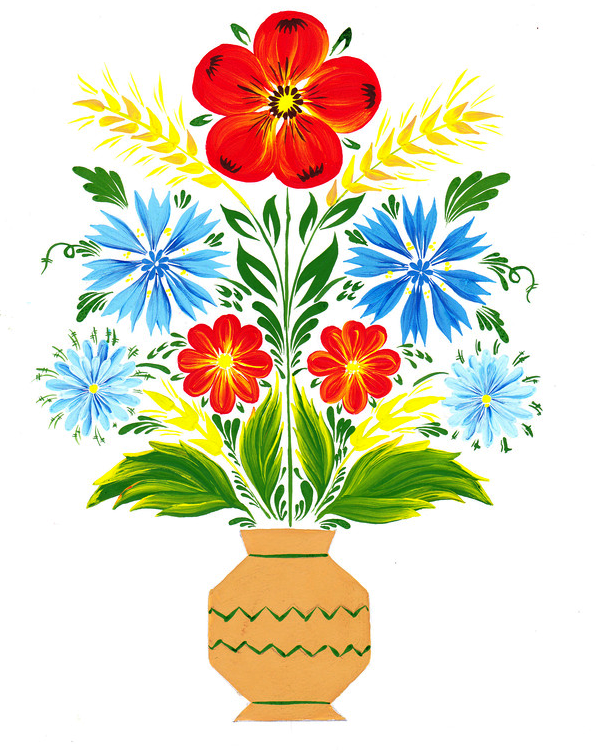 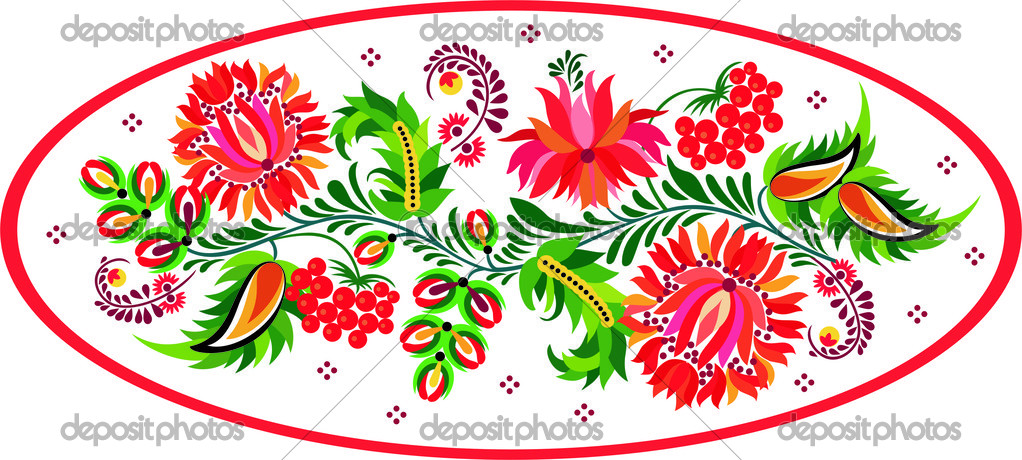 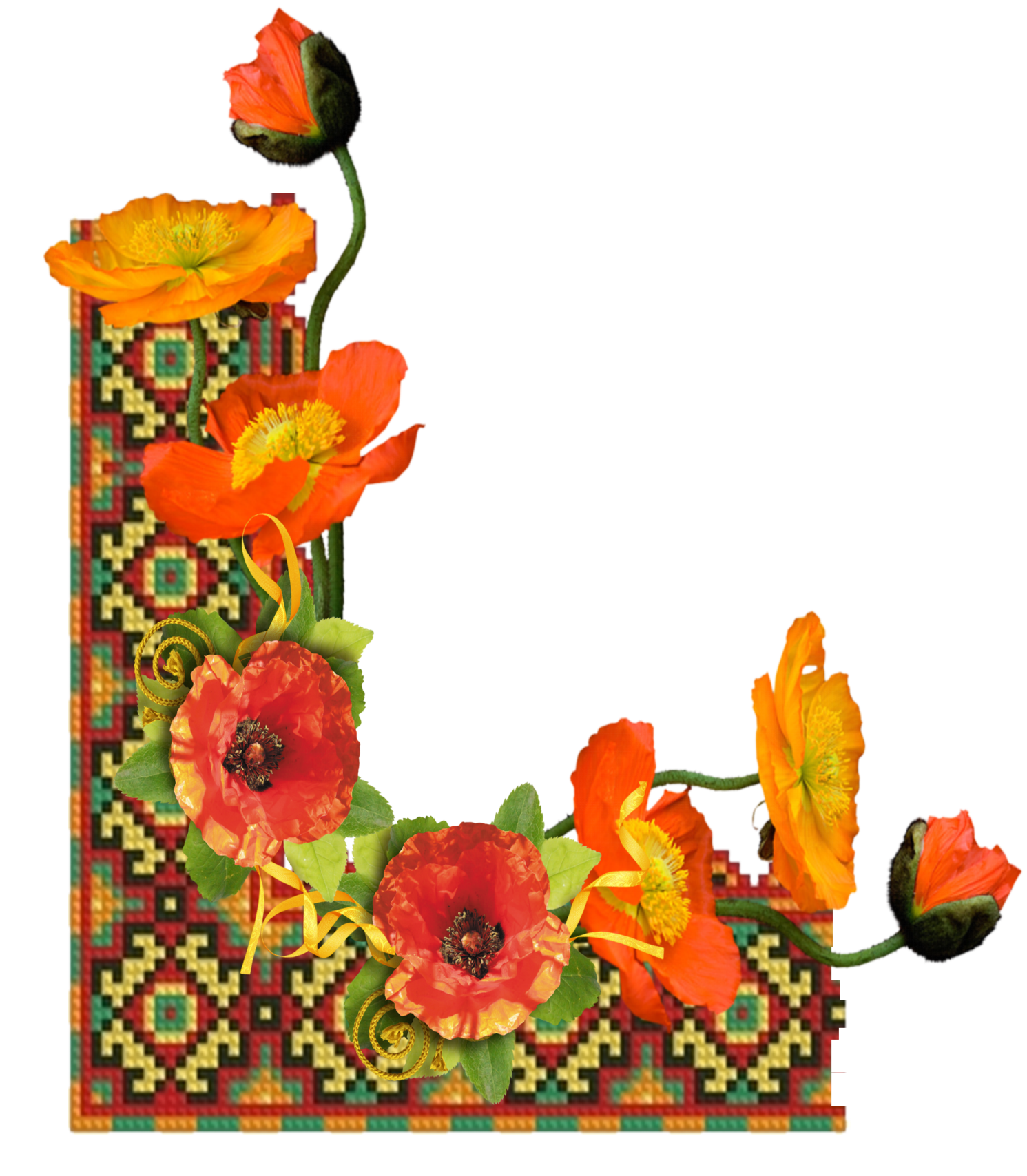 Прем’єра нової книги
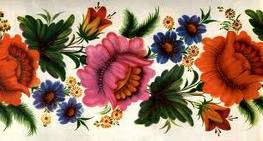 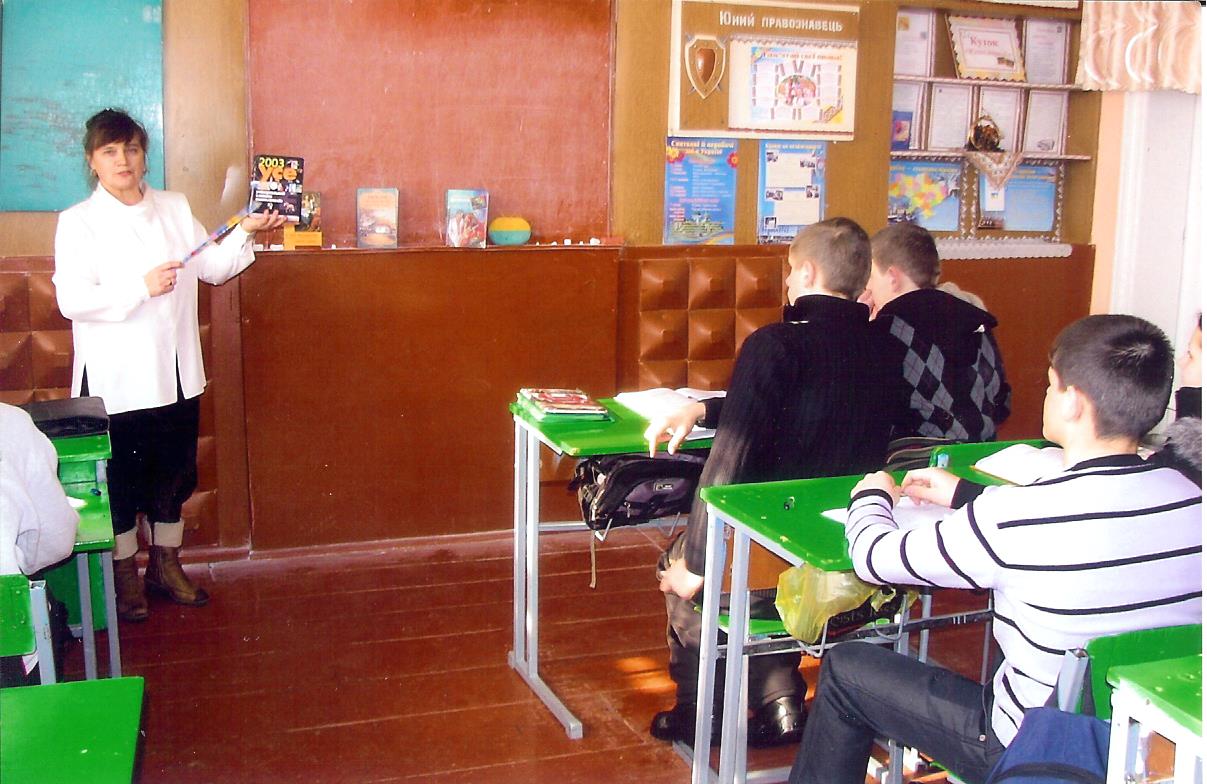 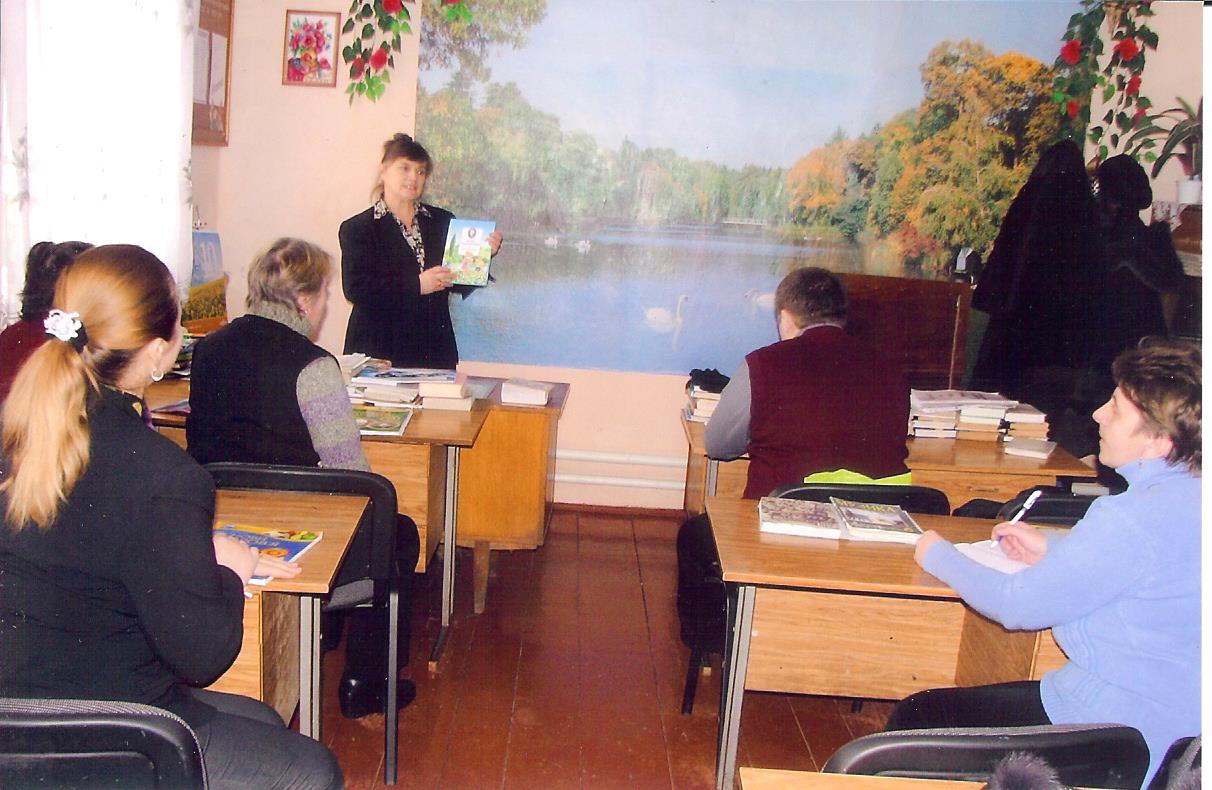 Бібліотечний урок – це цікаво
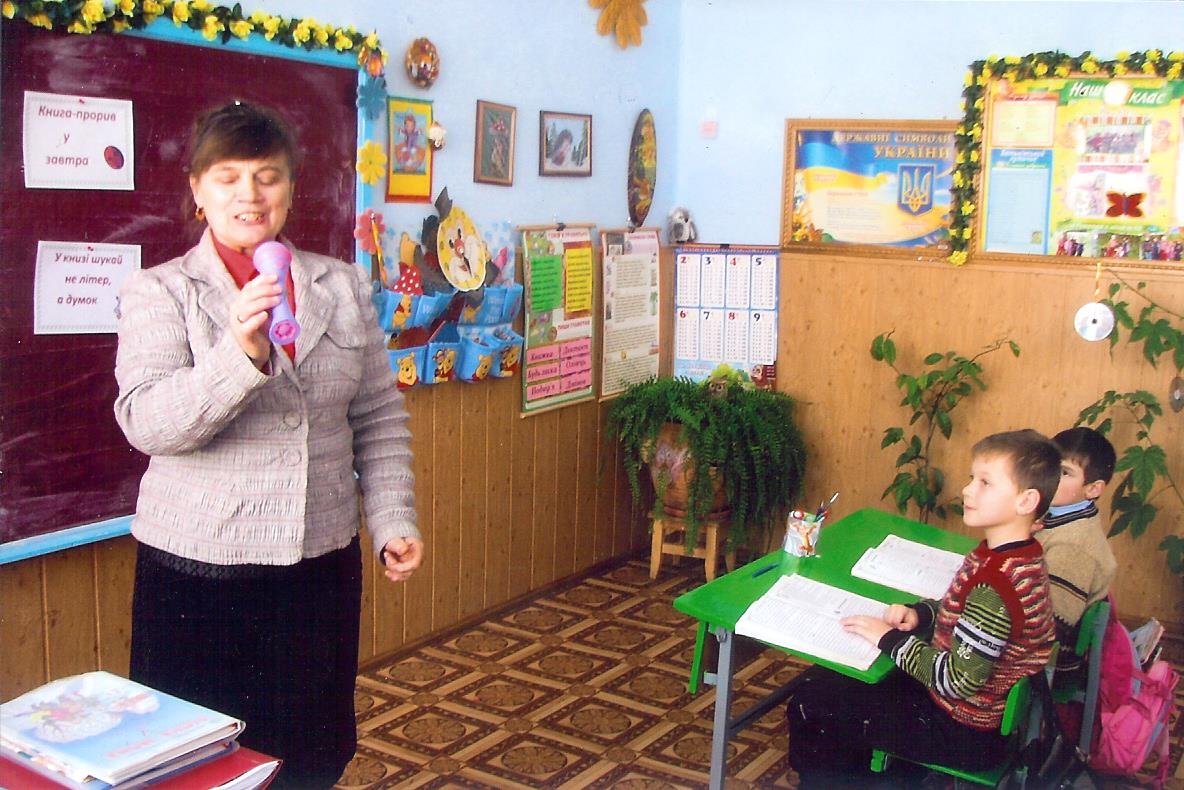 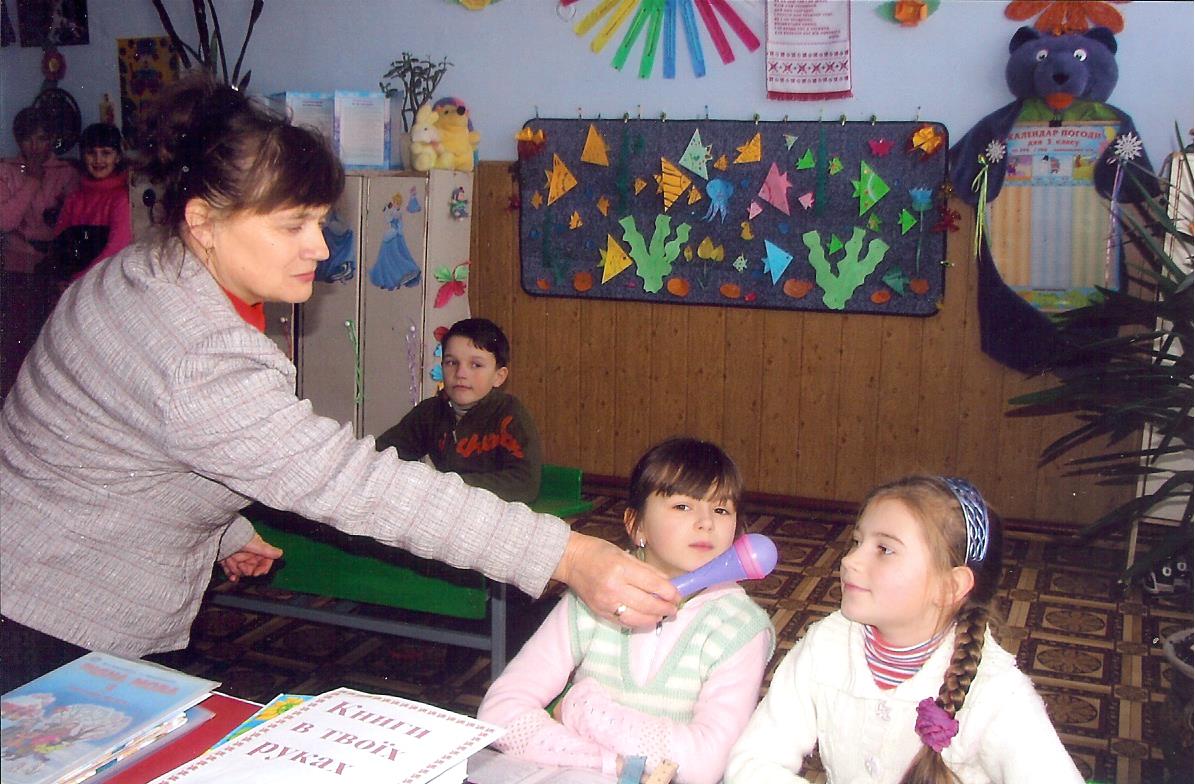 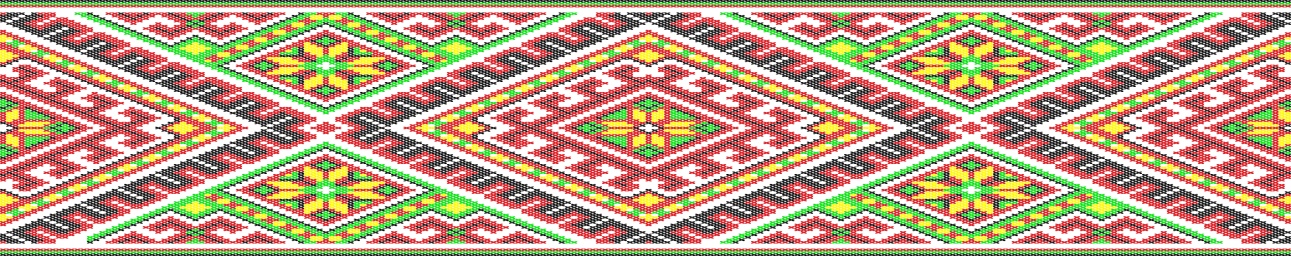 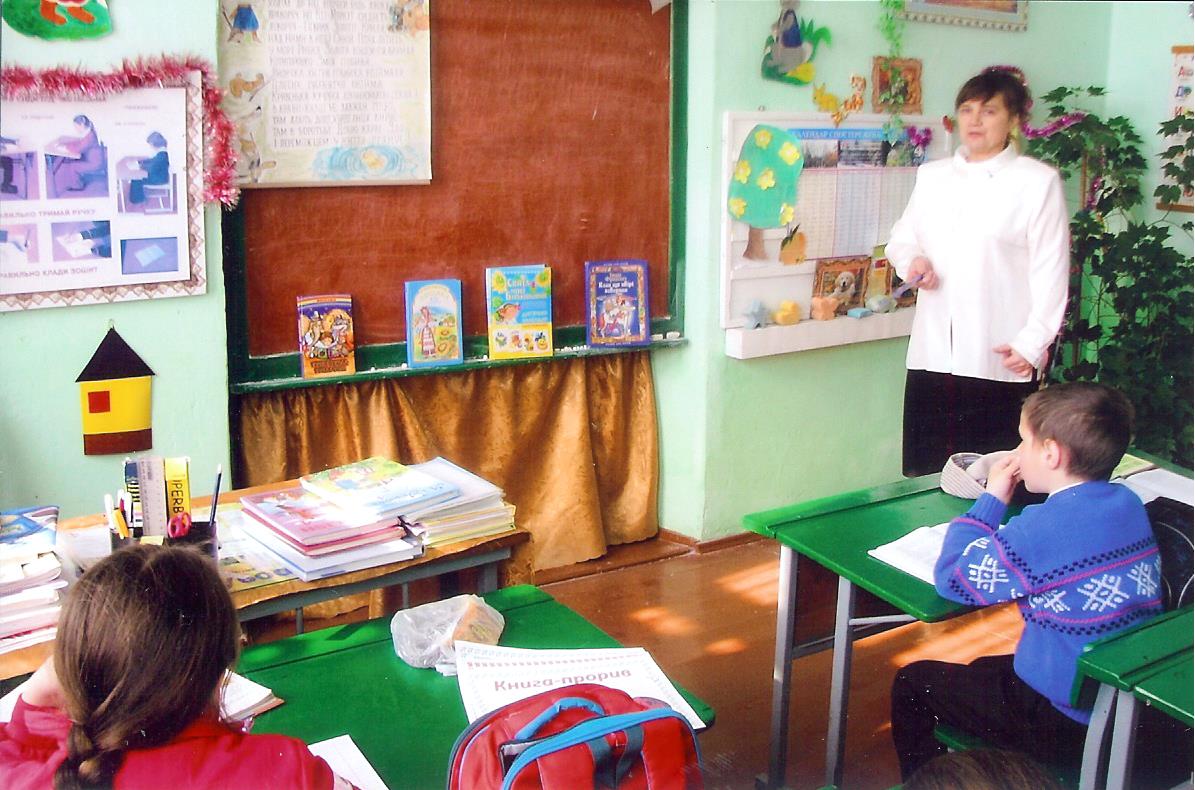 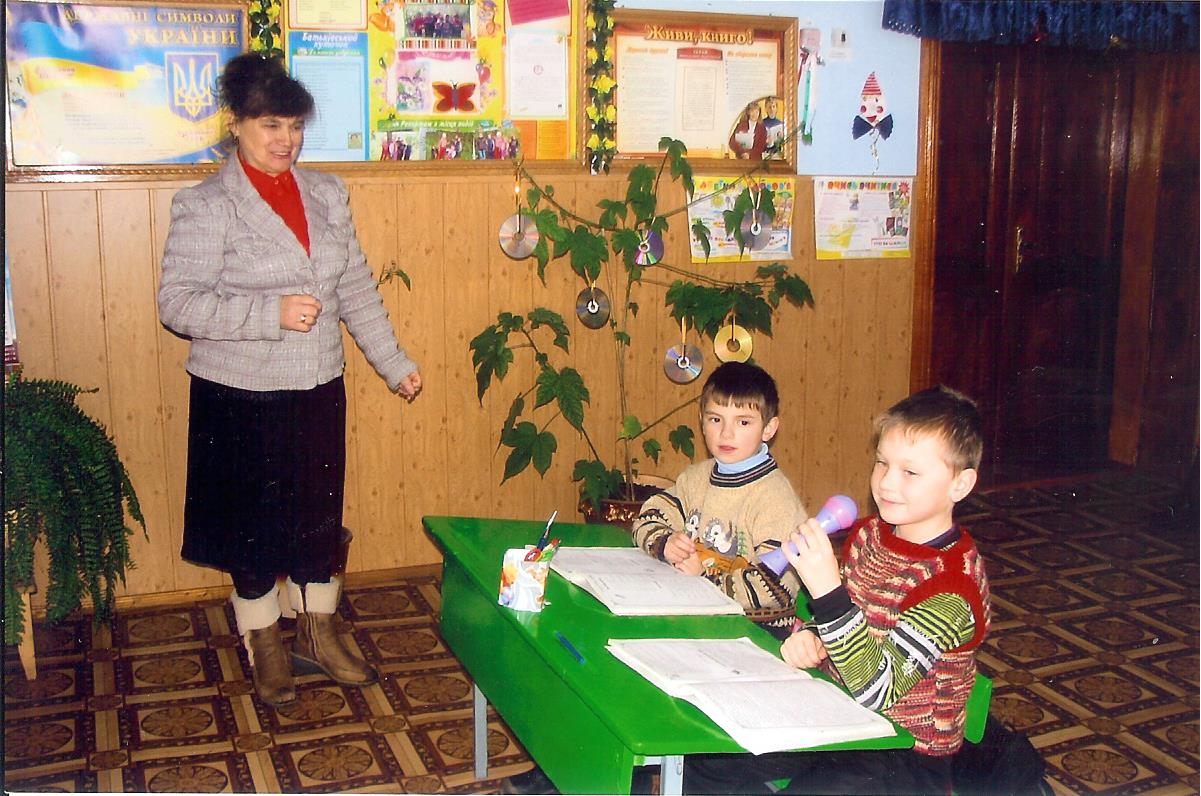 Книги з друку – читачеві в руки
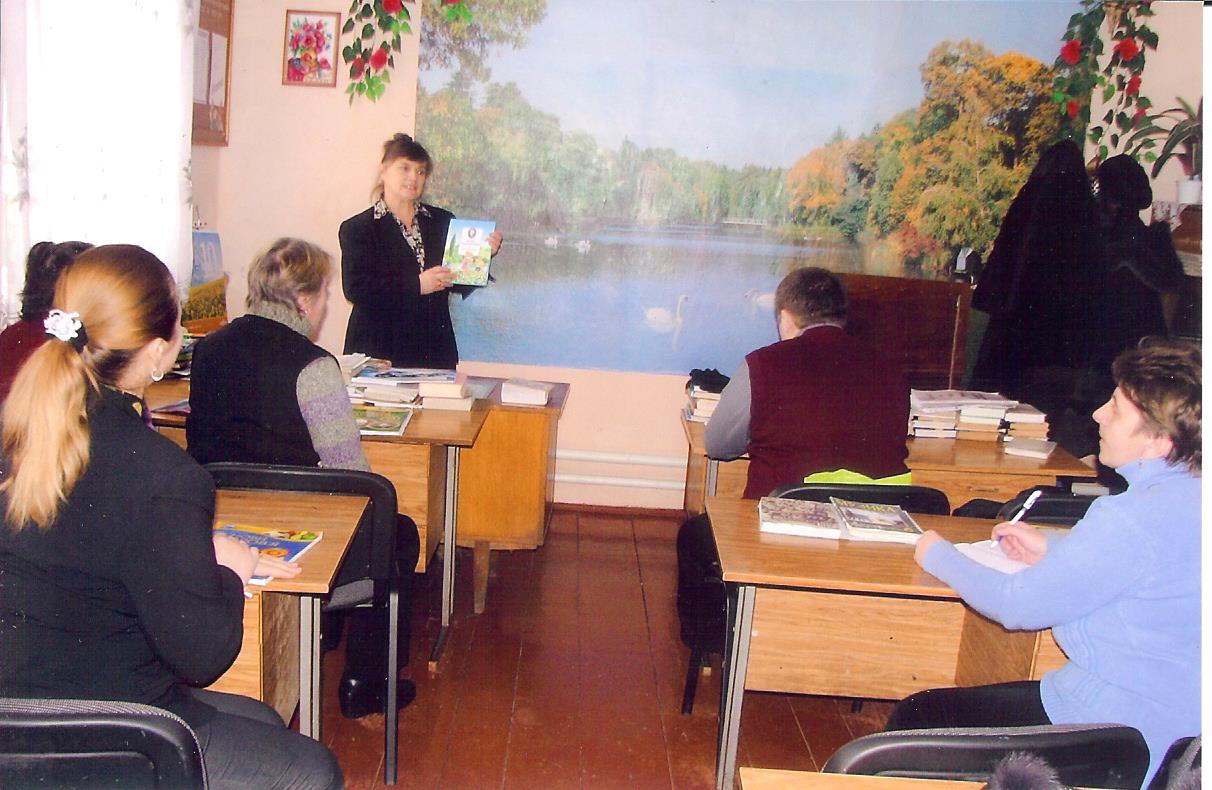 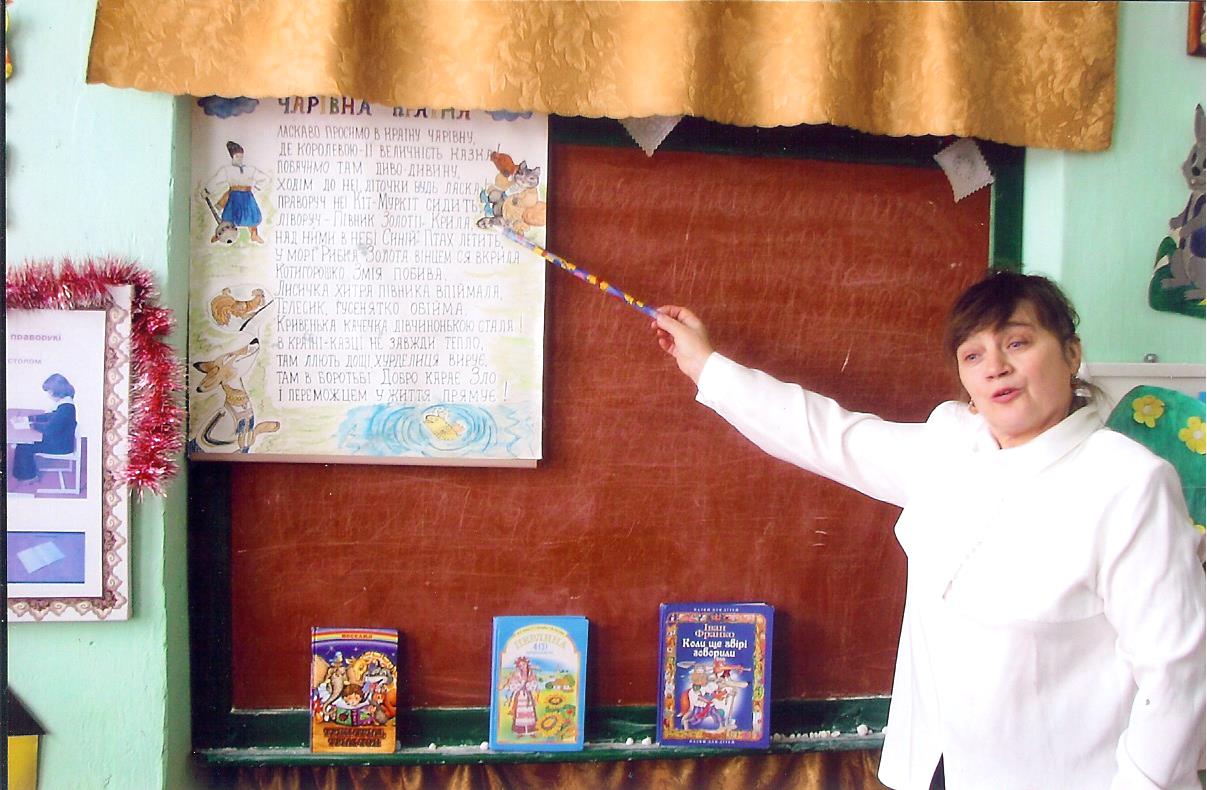 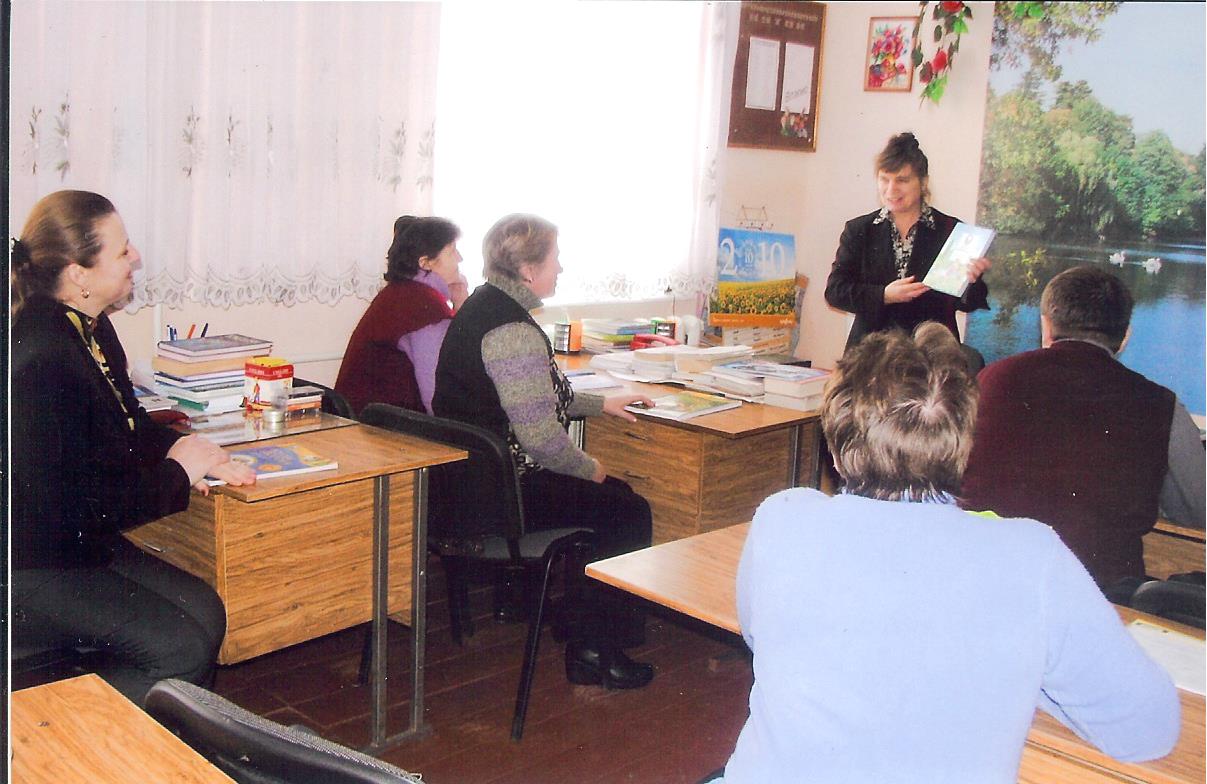 Плануємо, вивчаємо, втілюєм в життя…
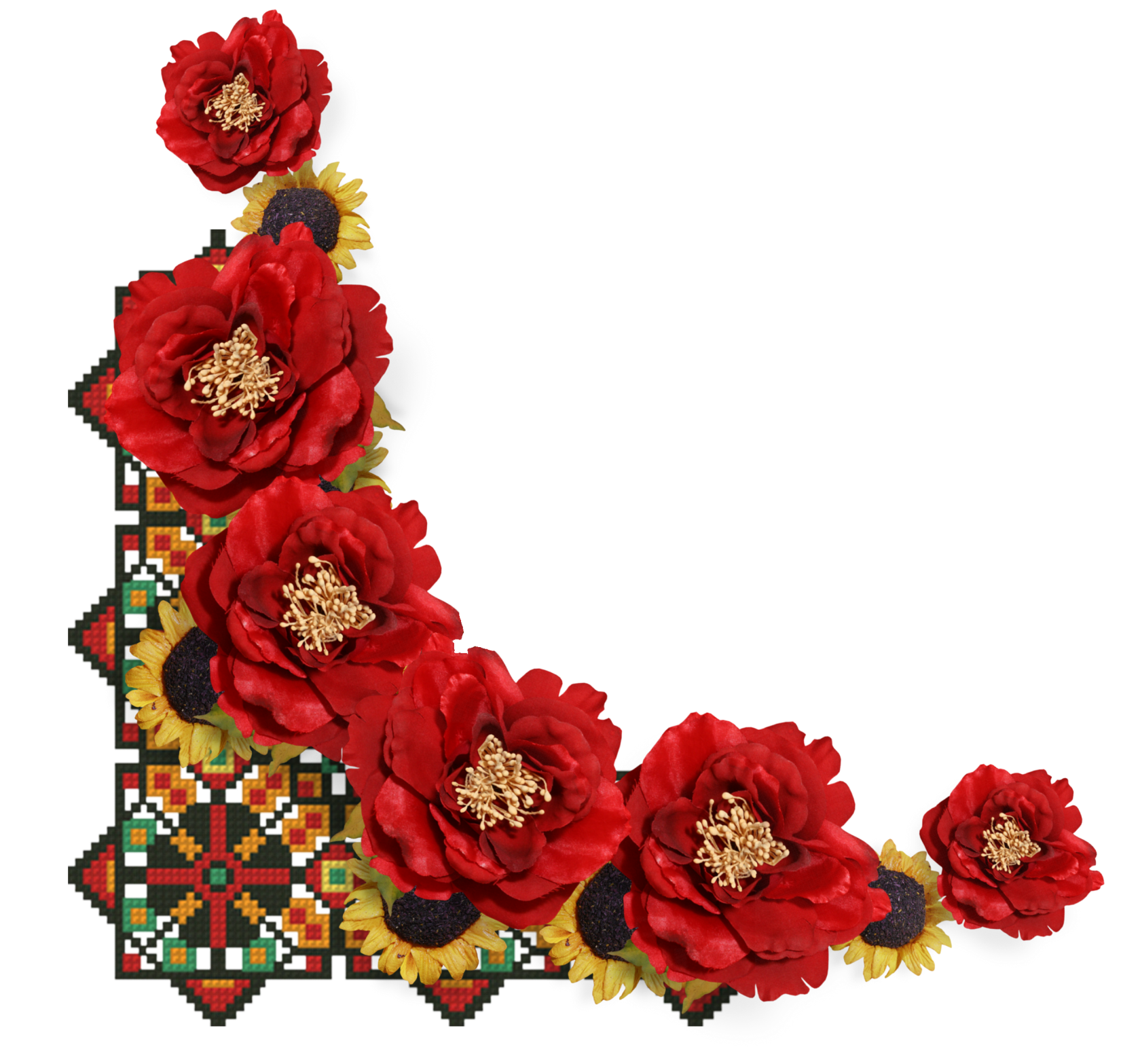 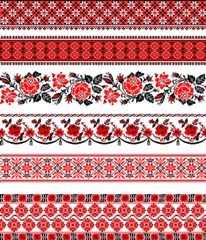 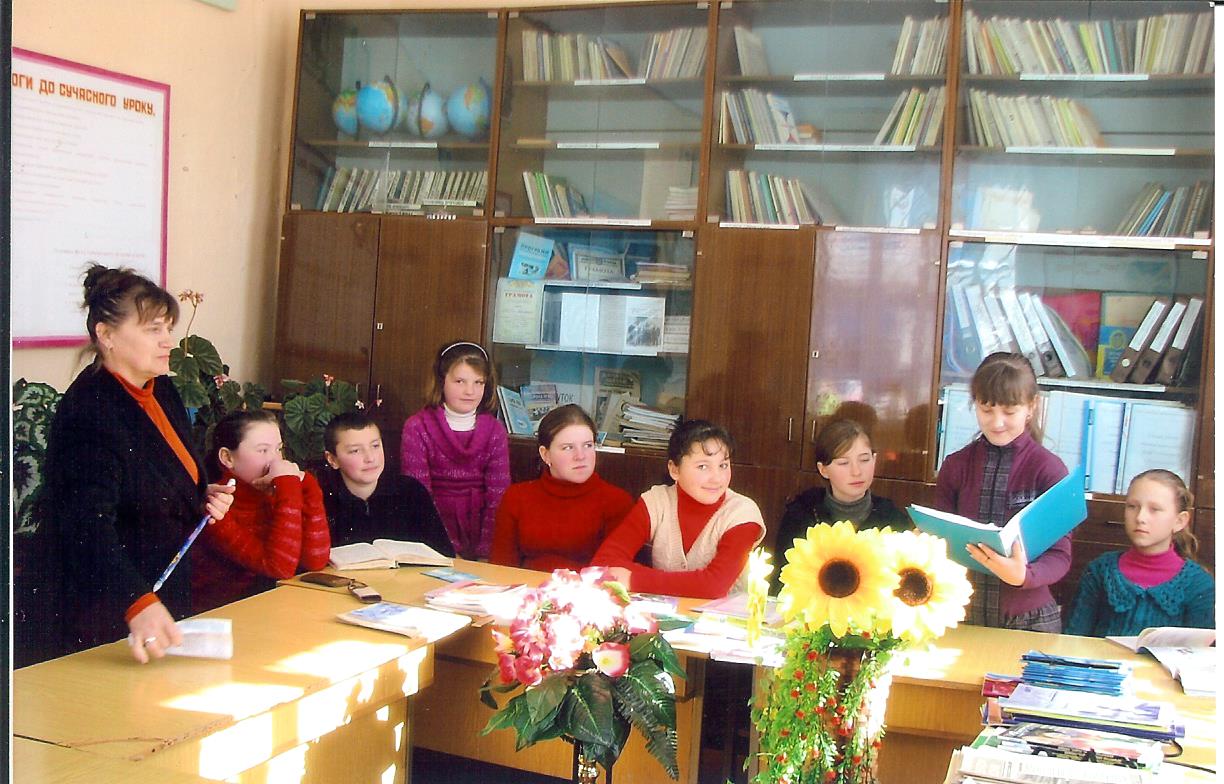 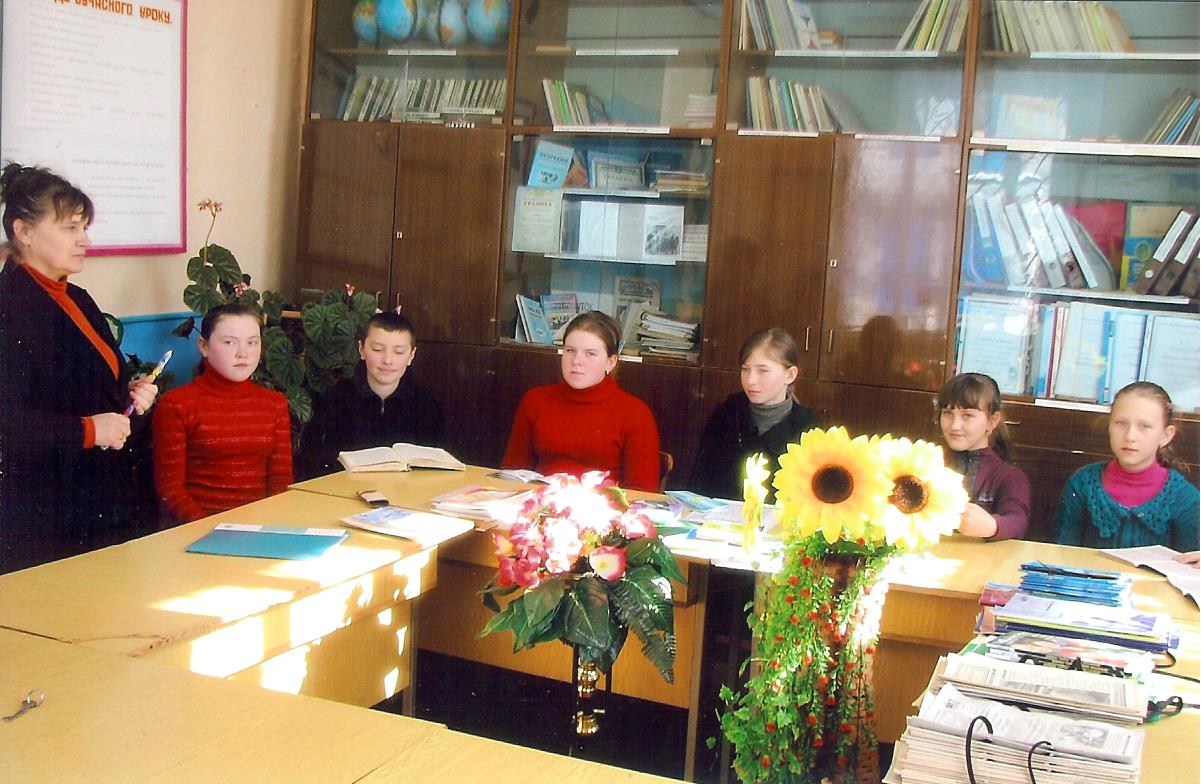 Знань золота скарбниця
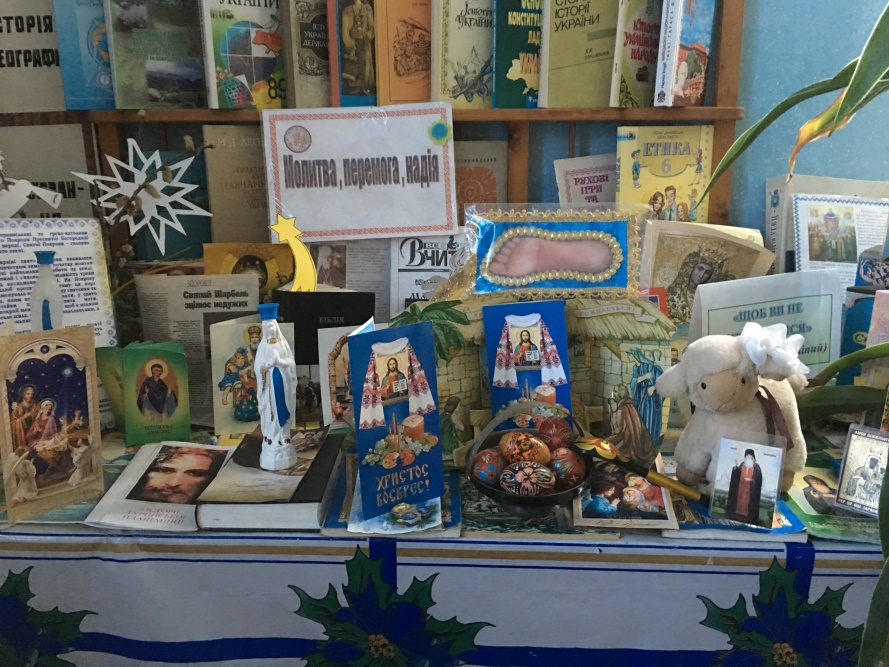 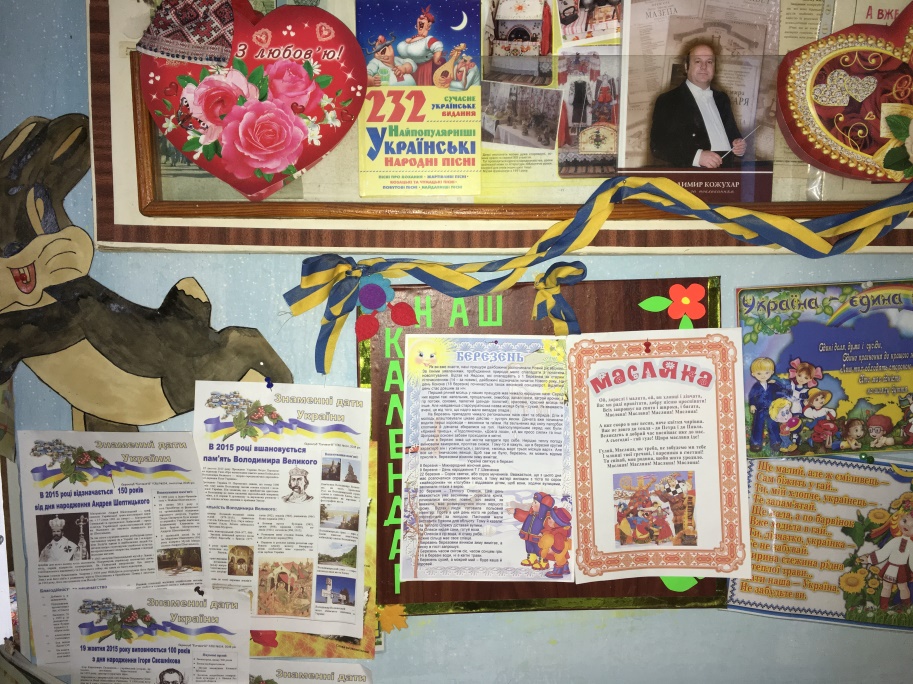 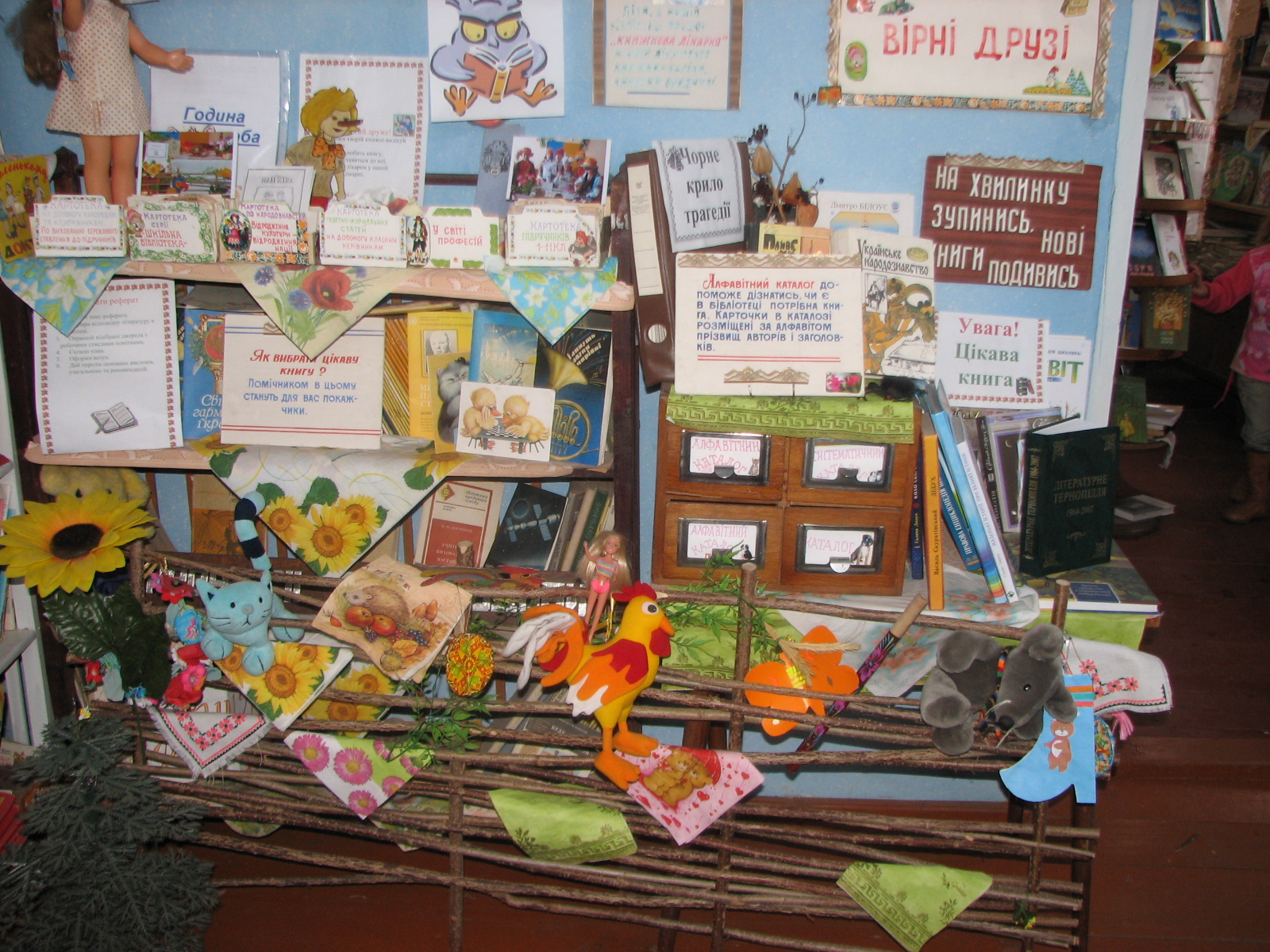 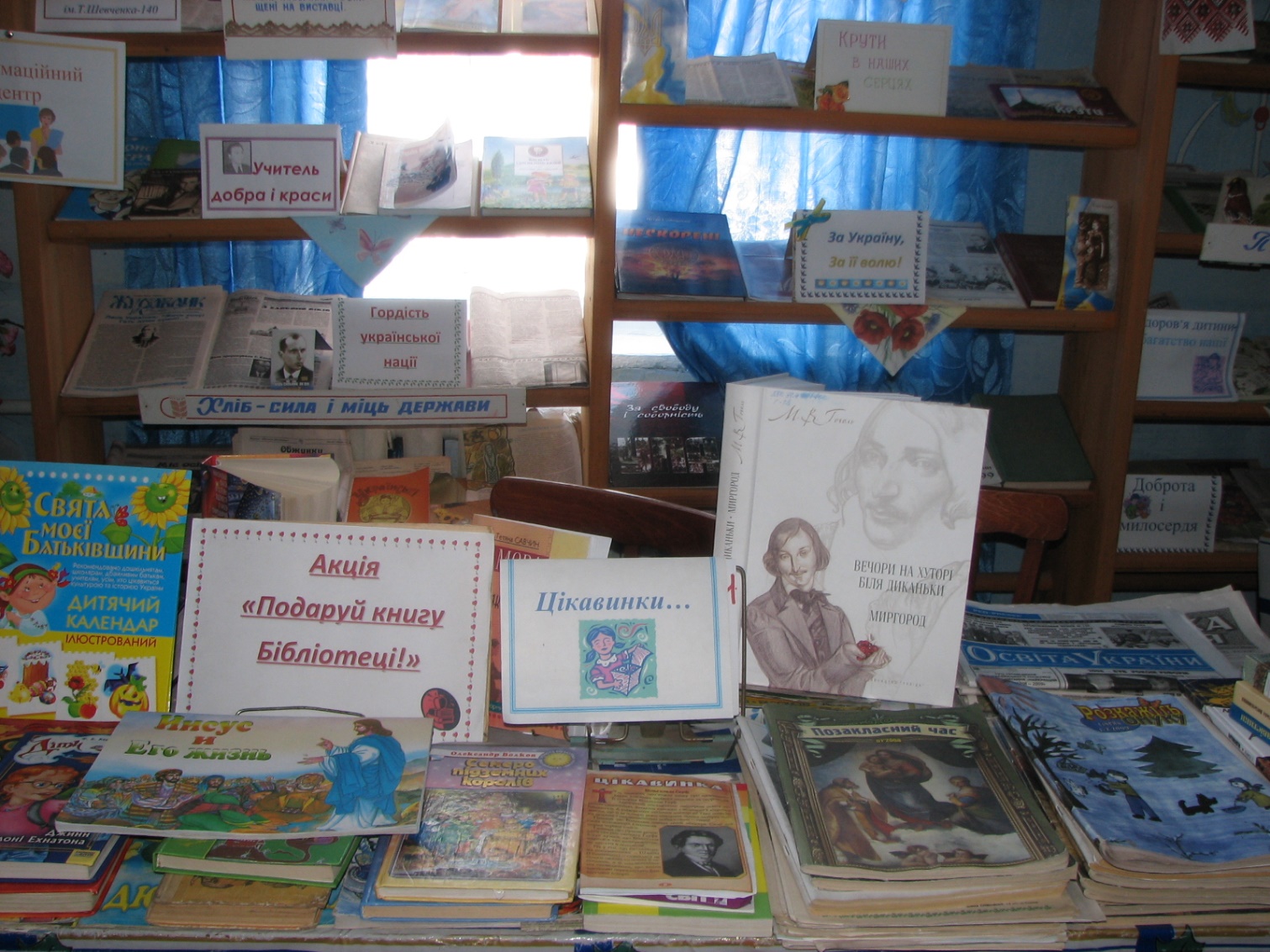 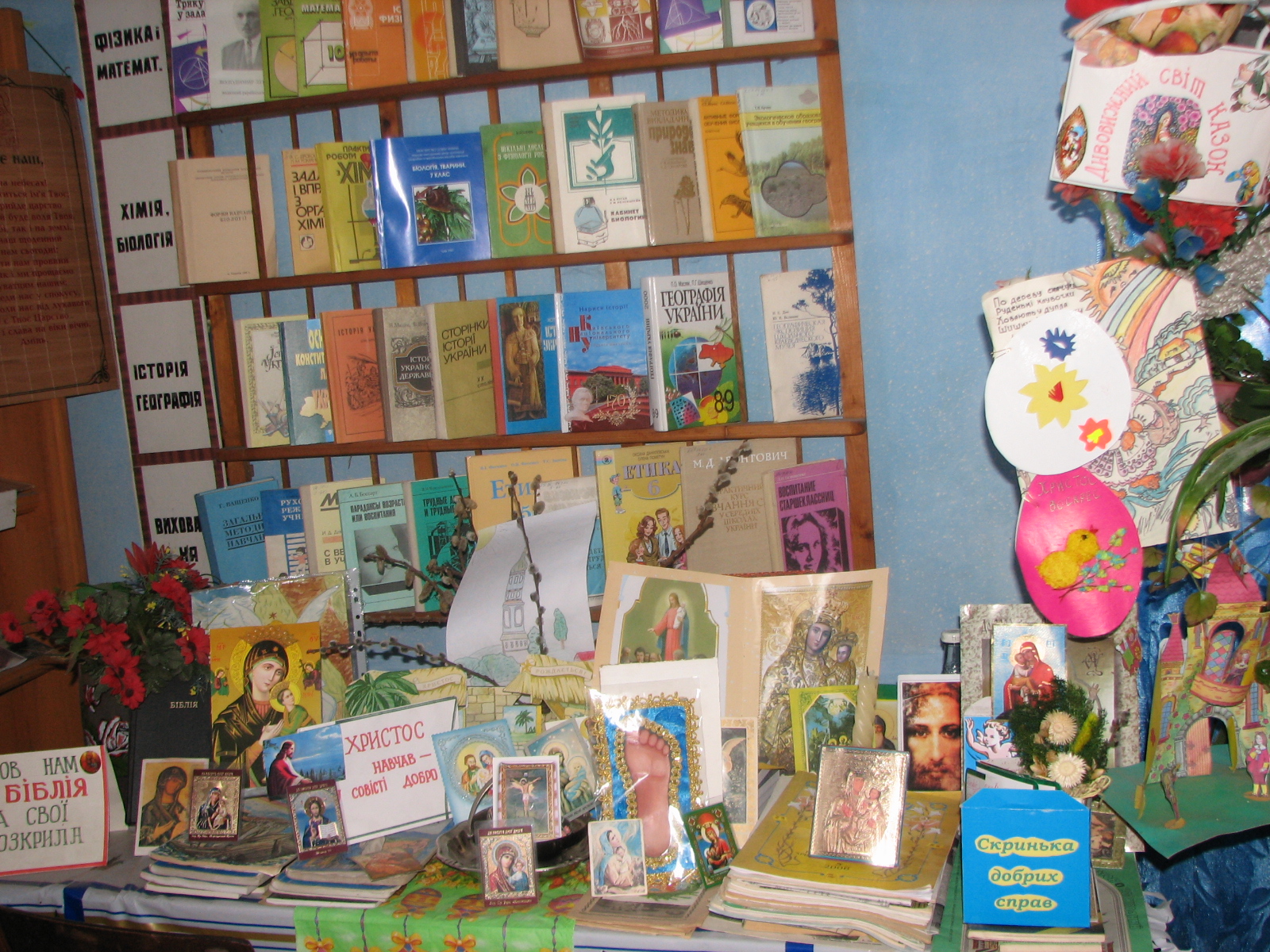 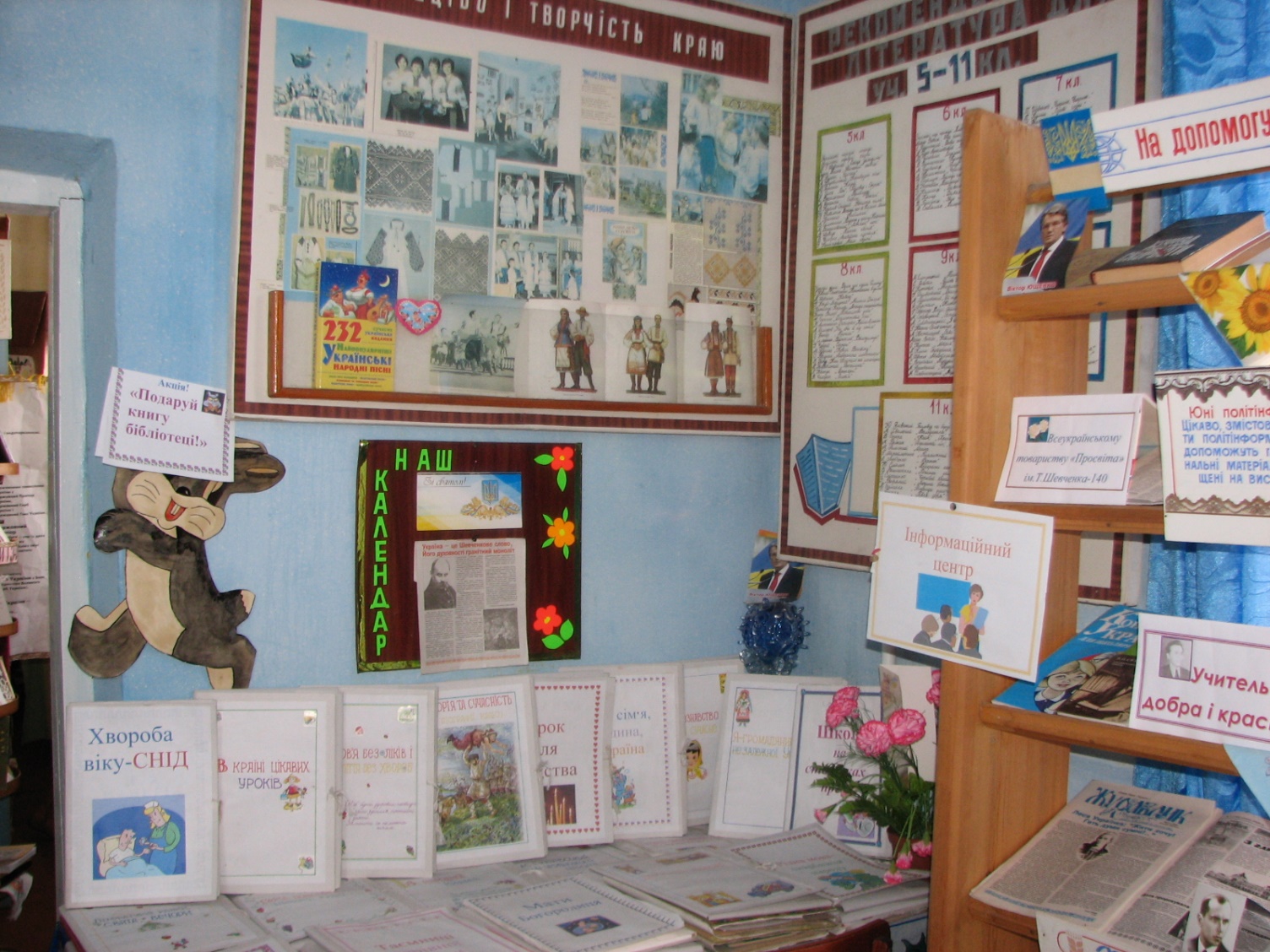 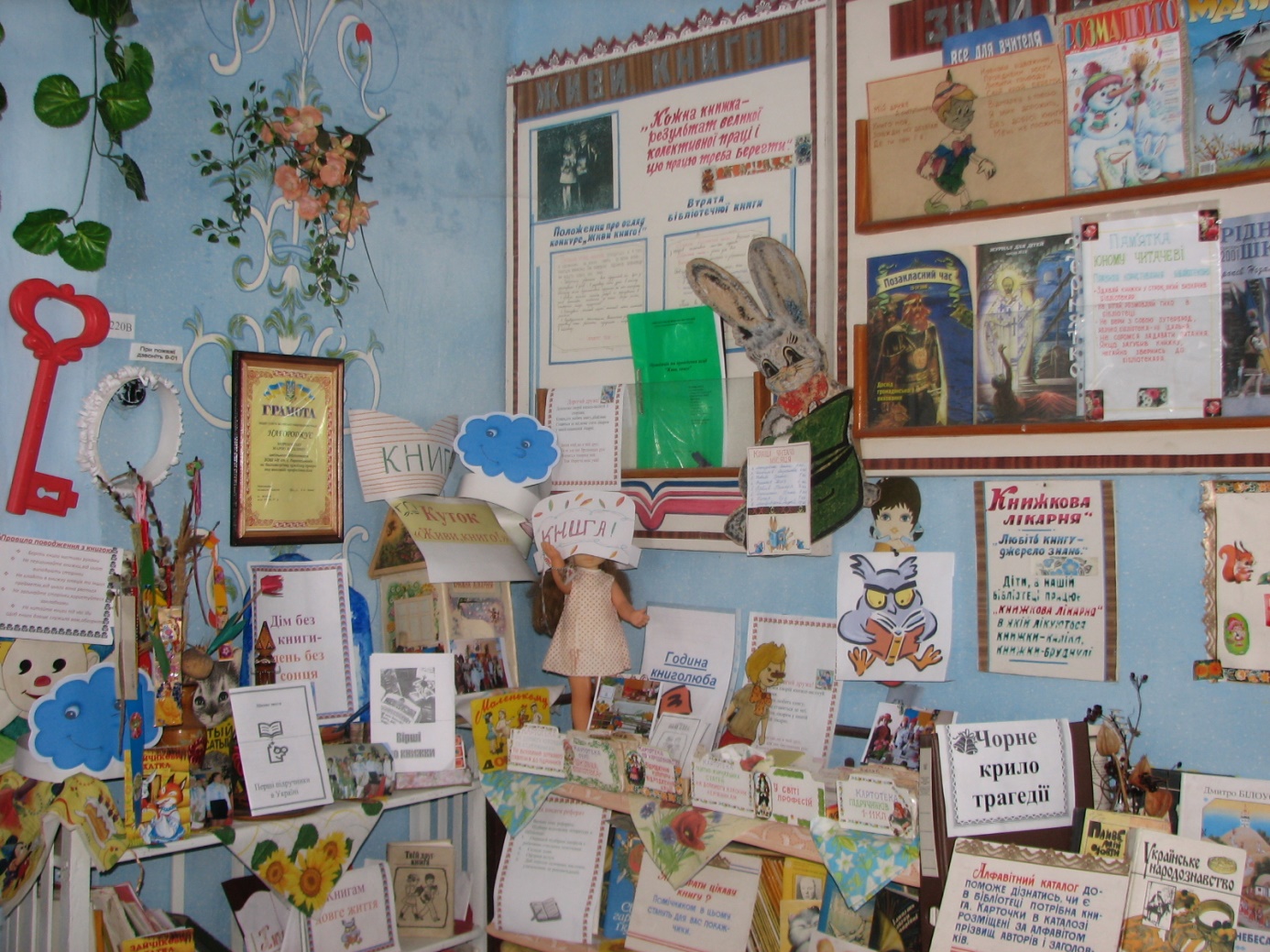 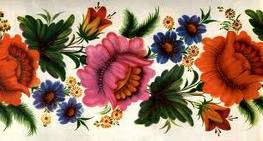 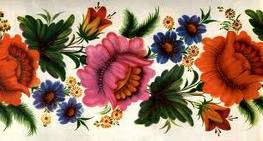 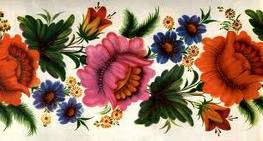 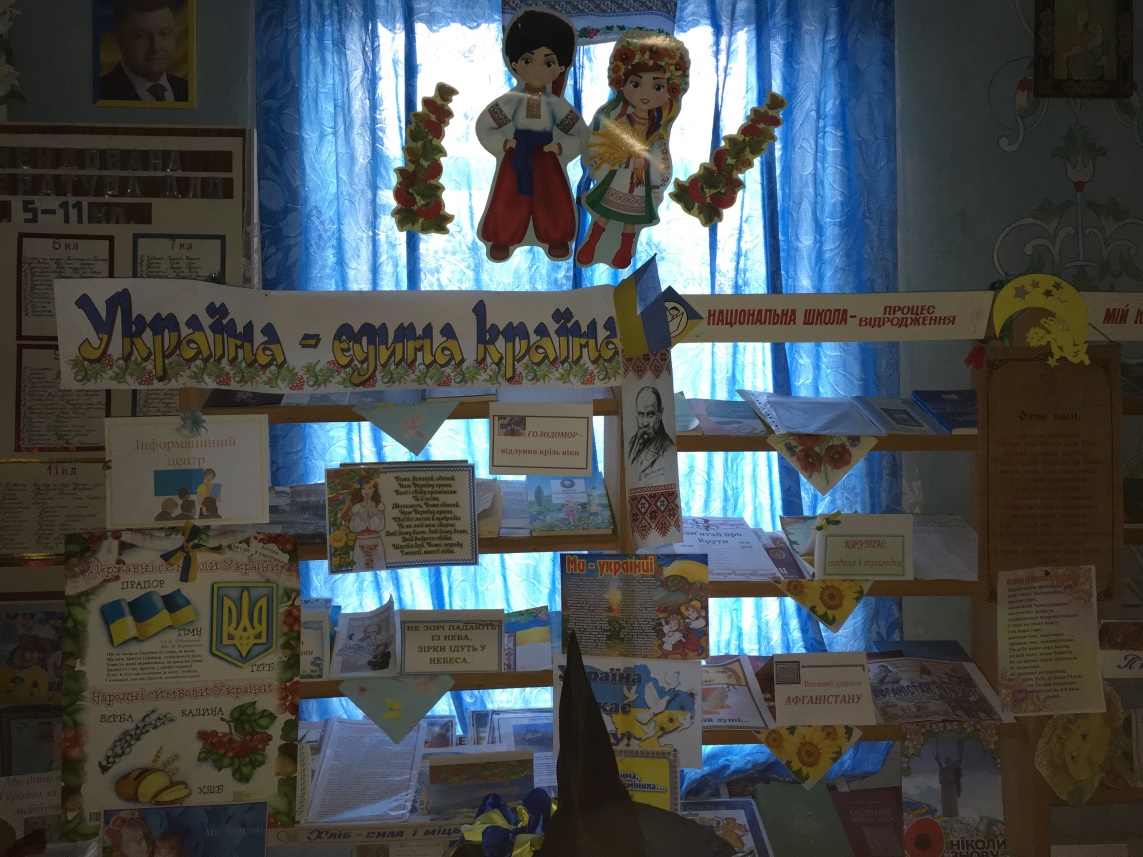 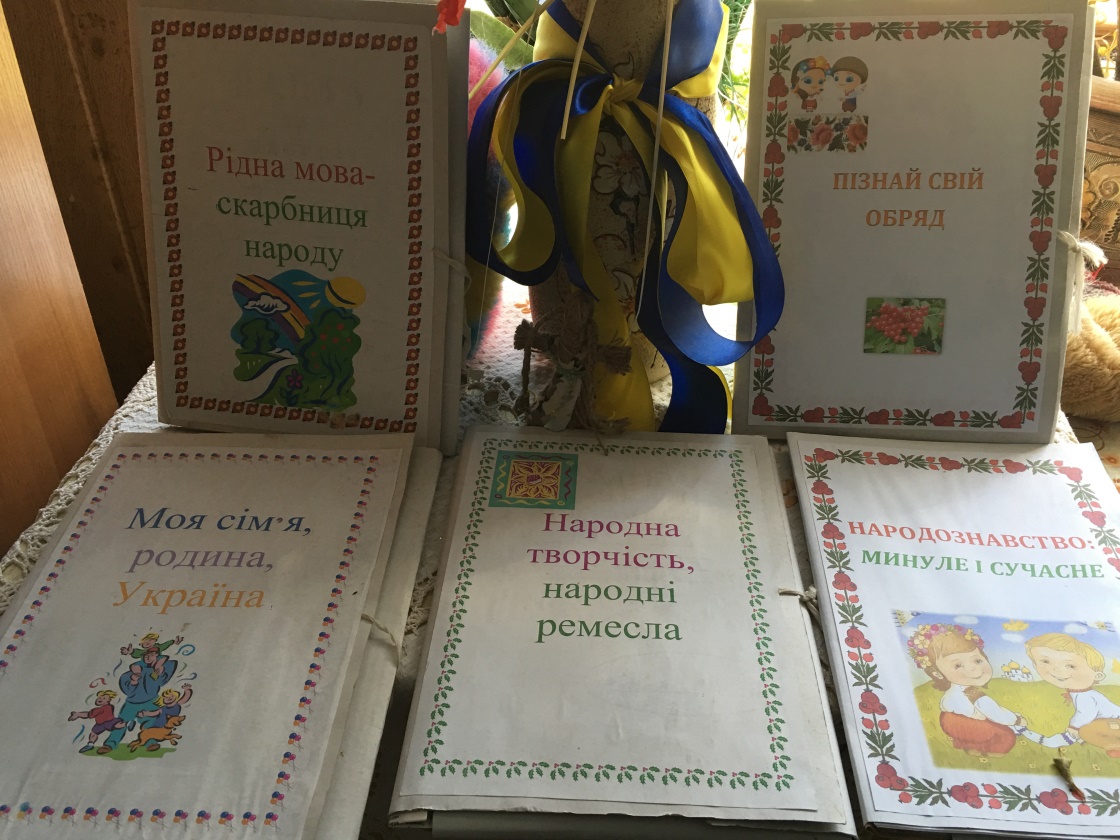 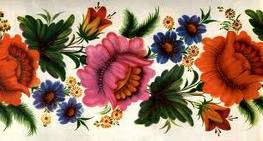 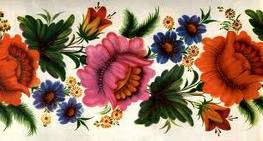 Мій рідний краю, Україно!Найкраще місце на землі!
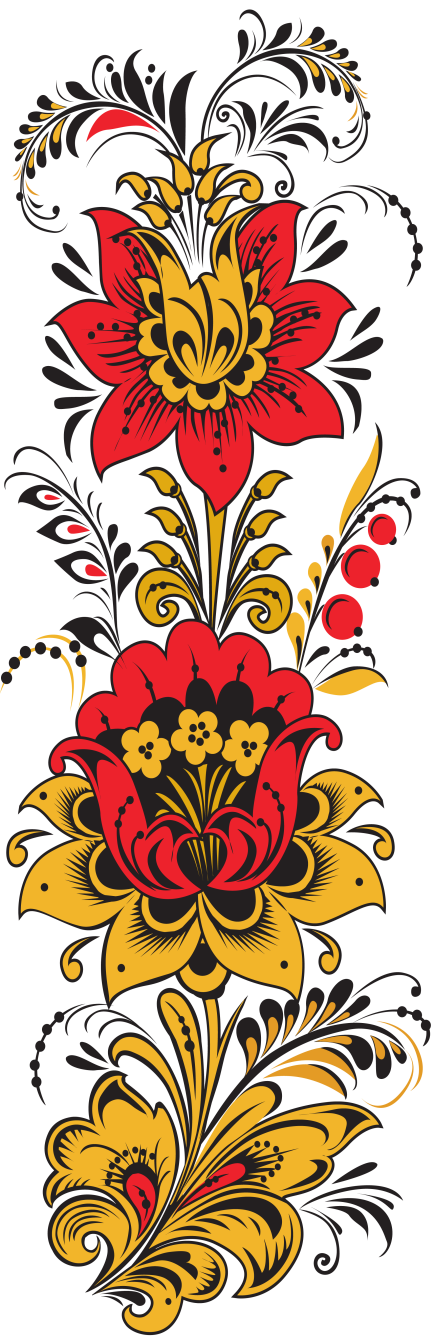 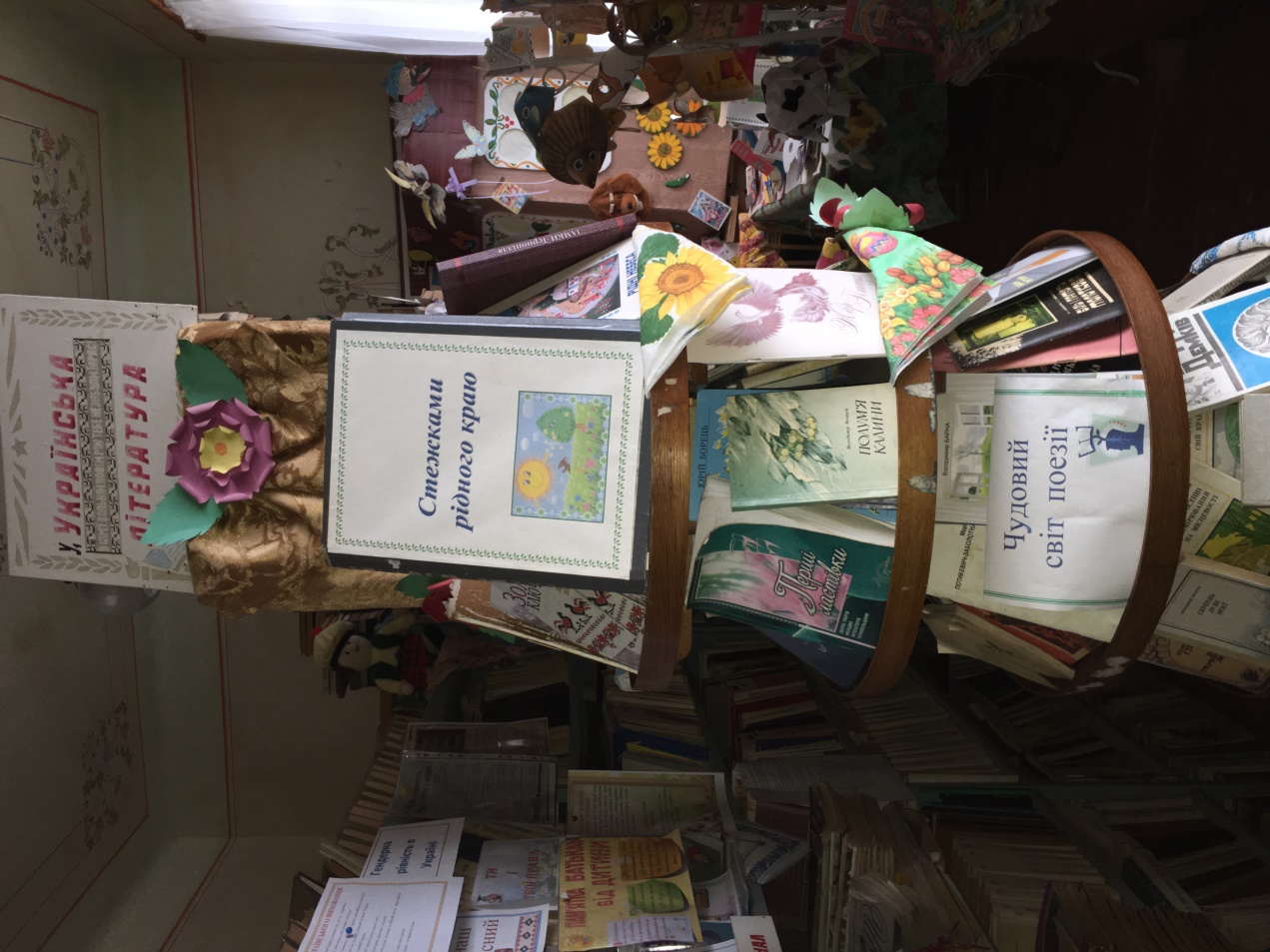 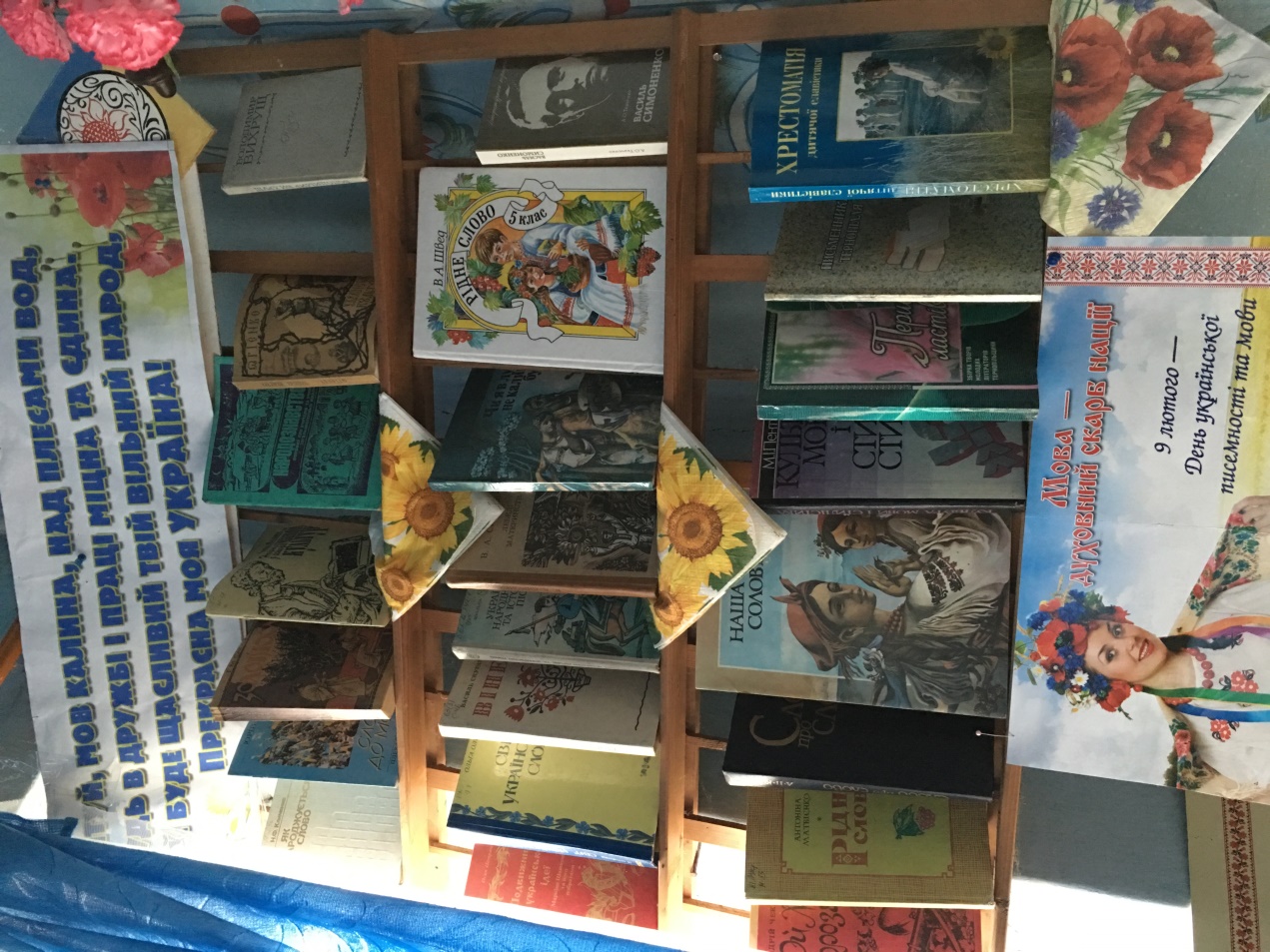 У світ дитинства – через книгу
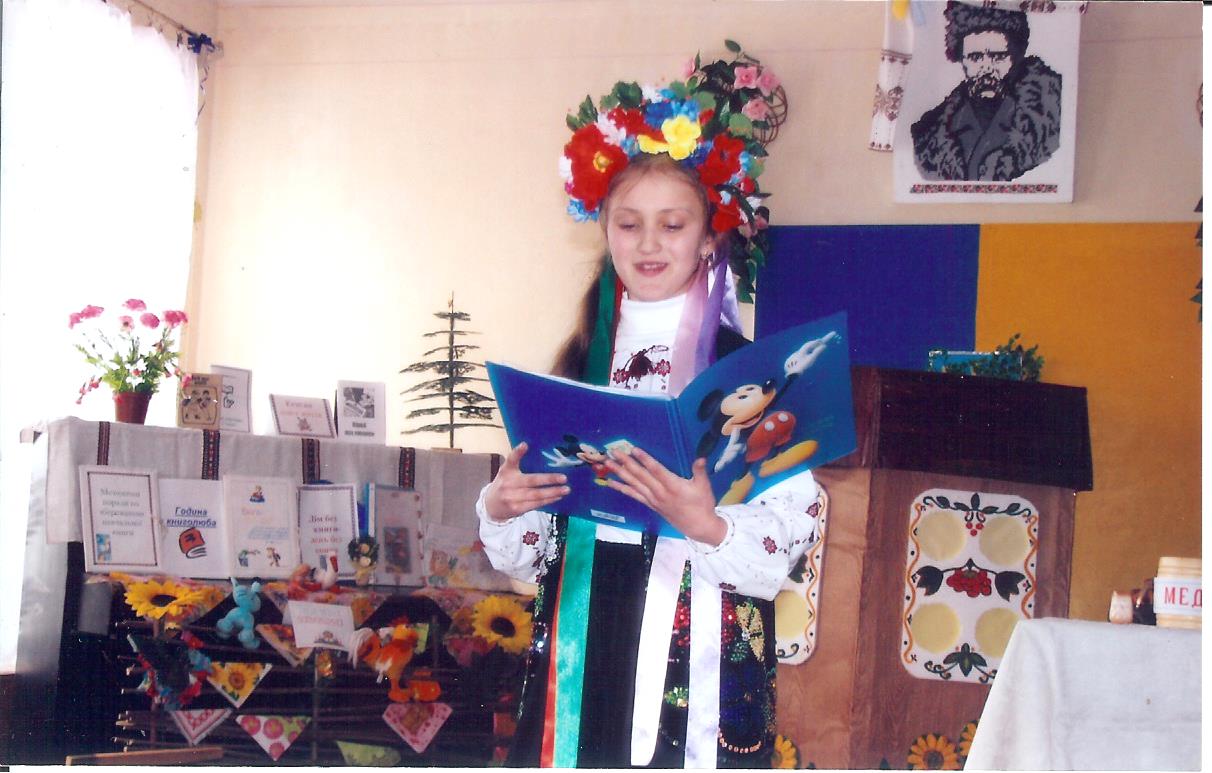 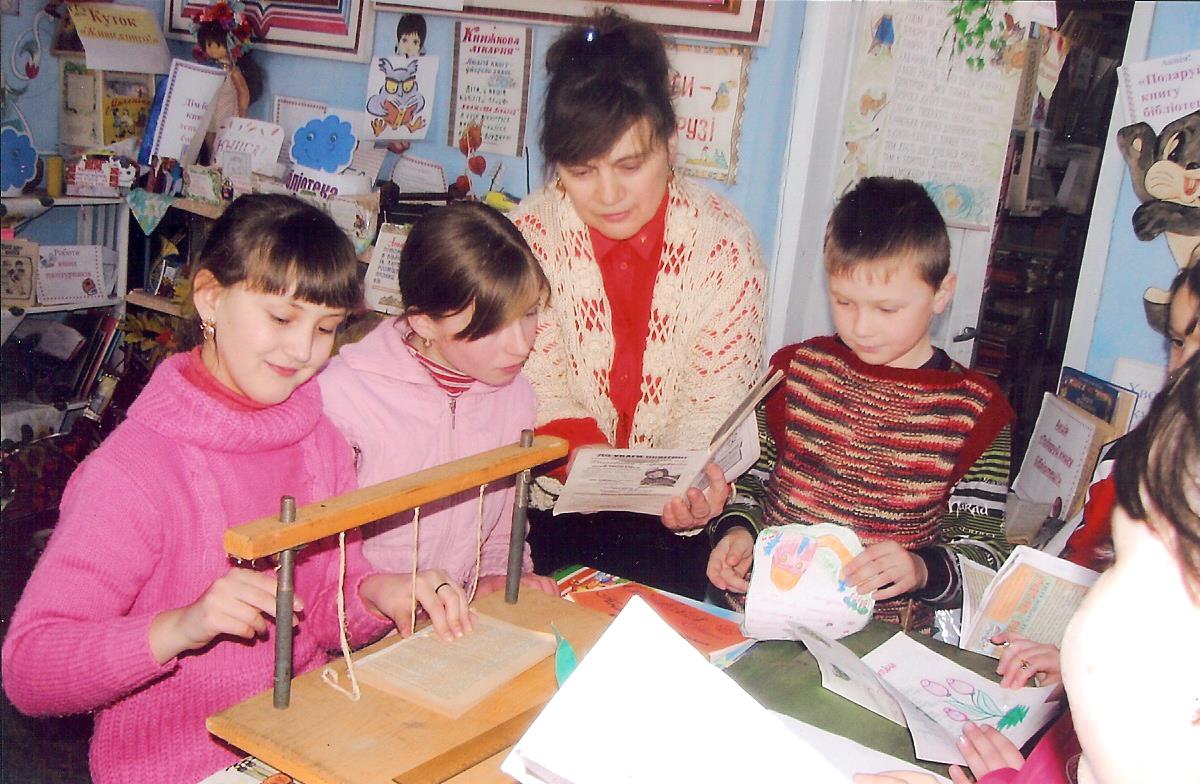 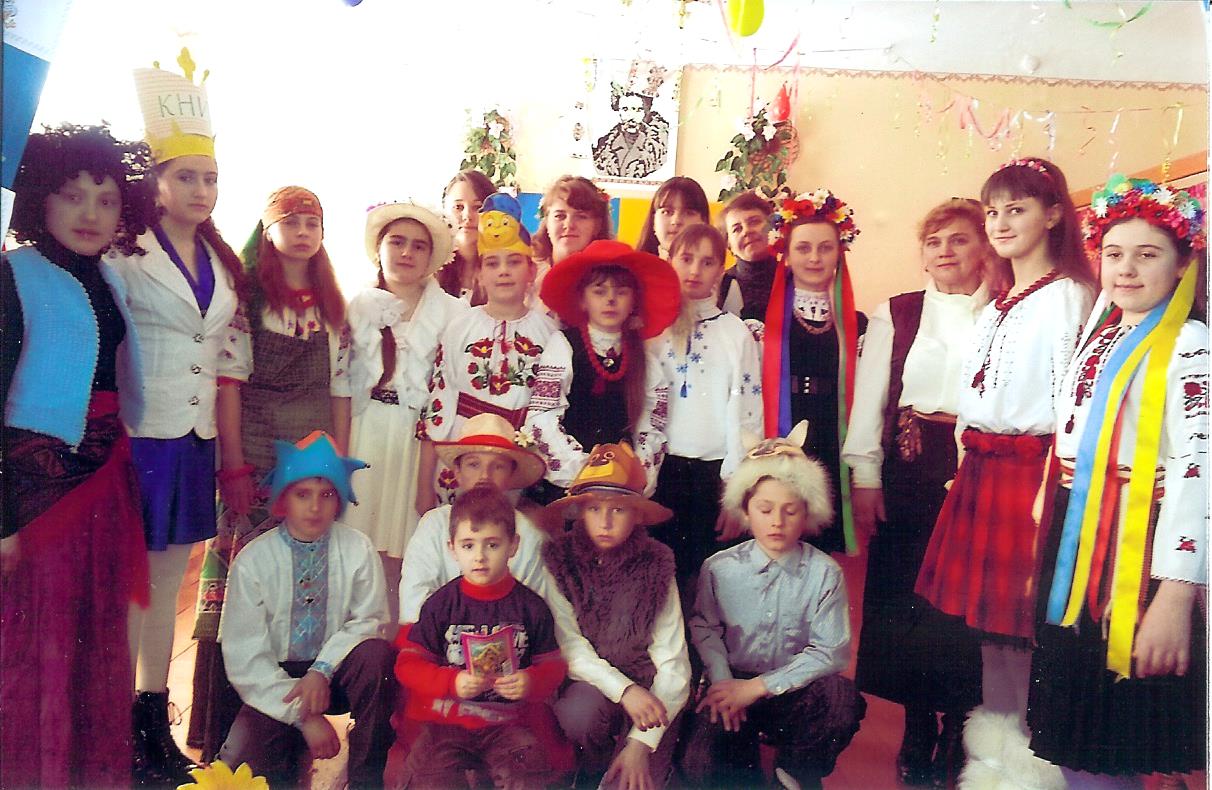 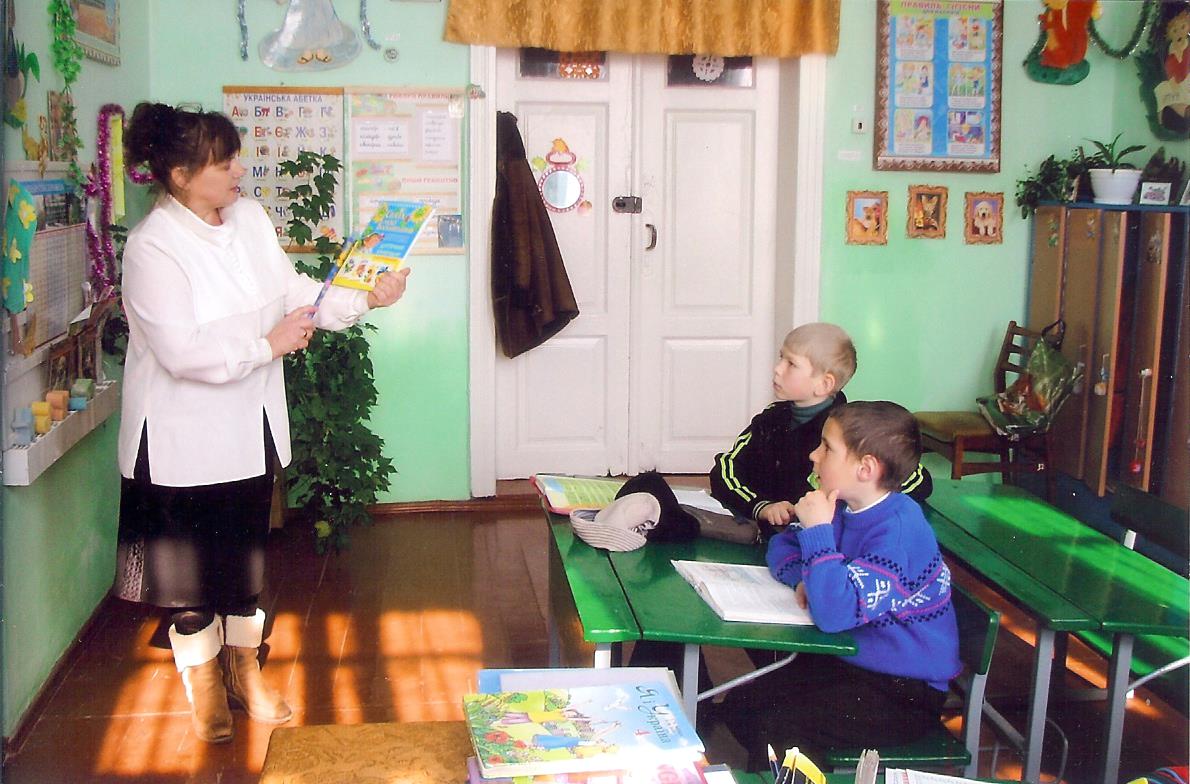 У гості до казкових героїв
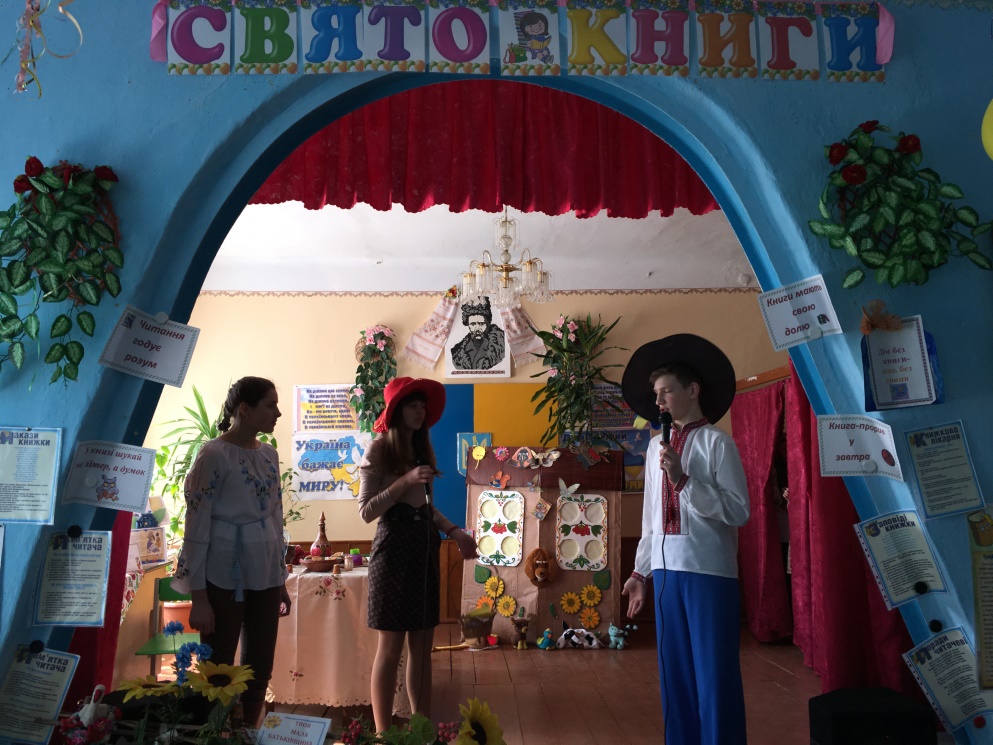 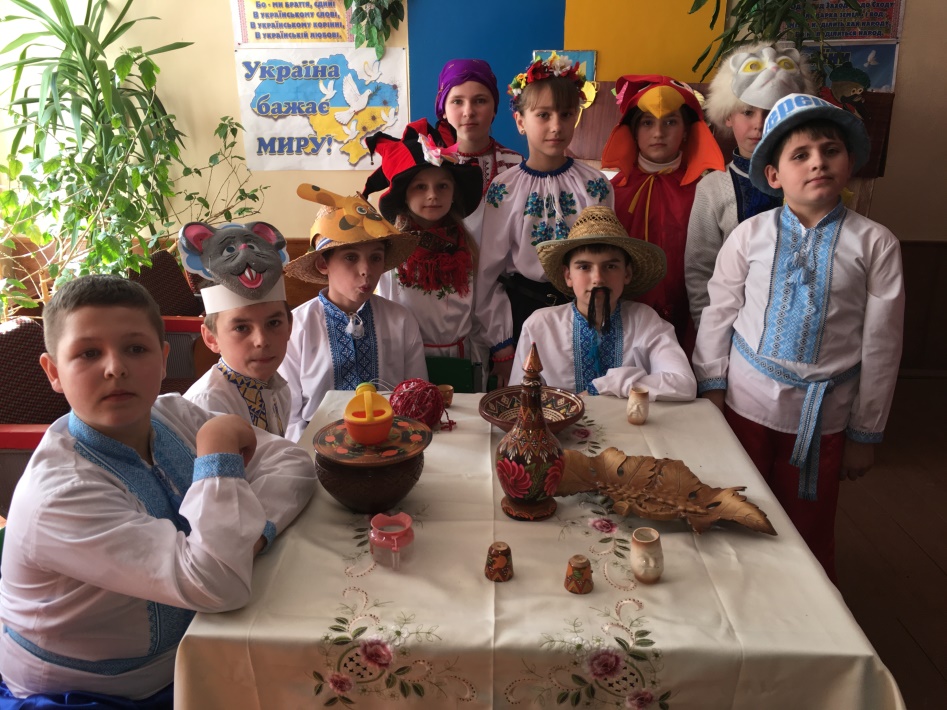 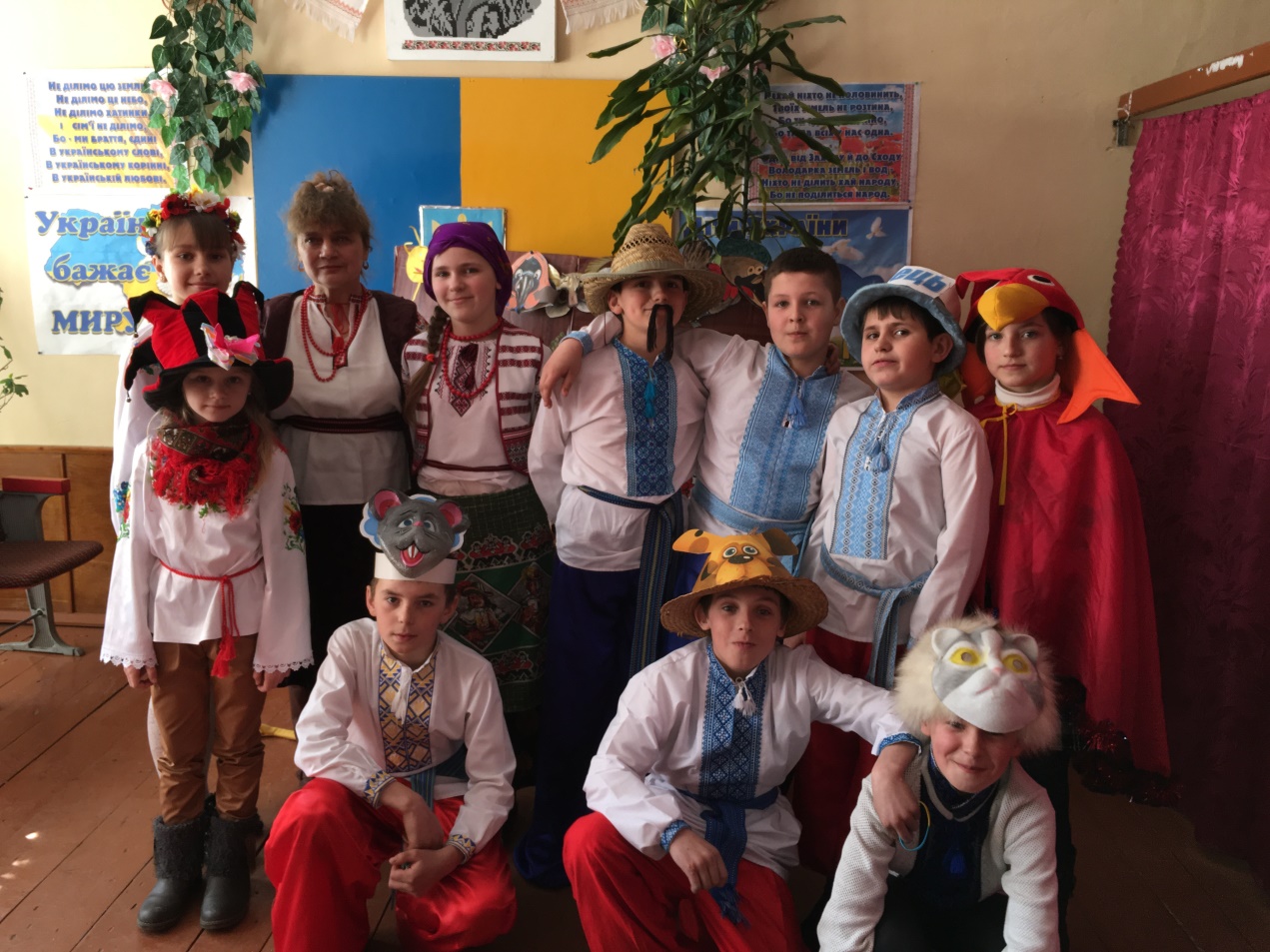 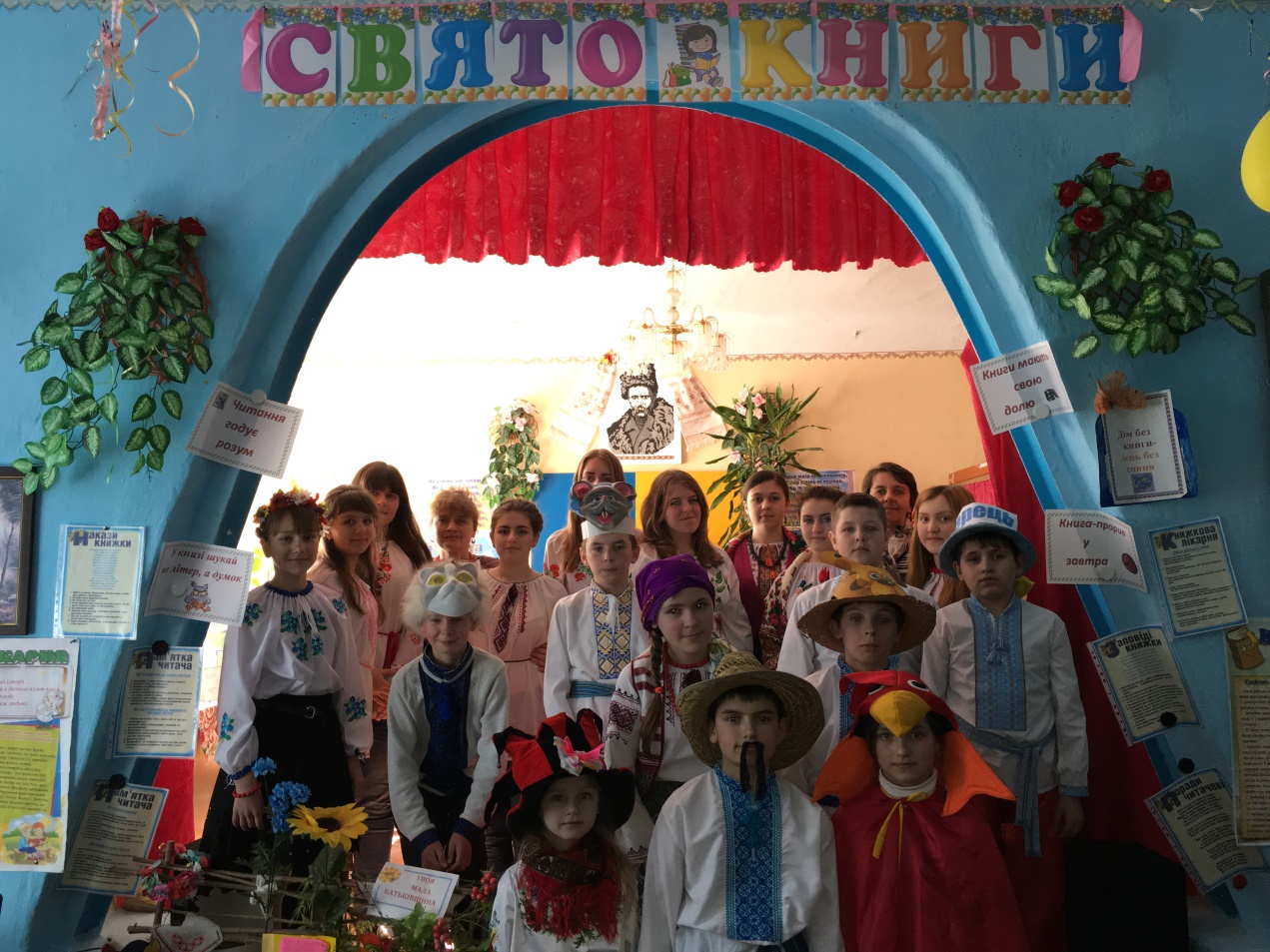 Літературний ярмарок
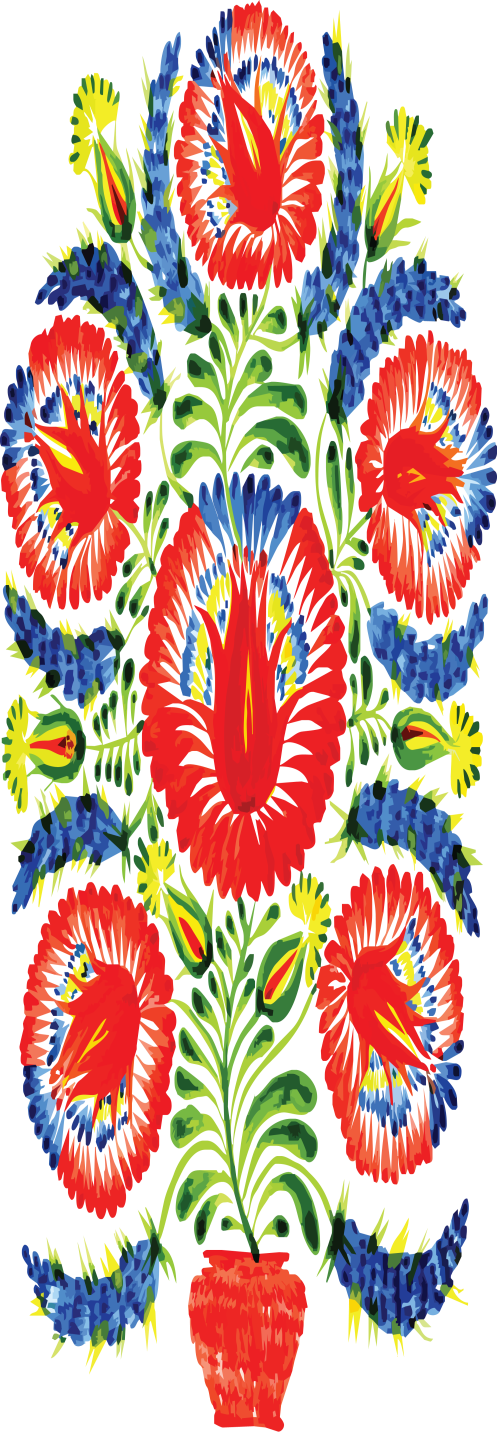 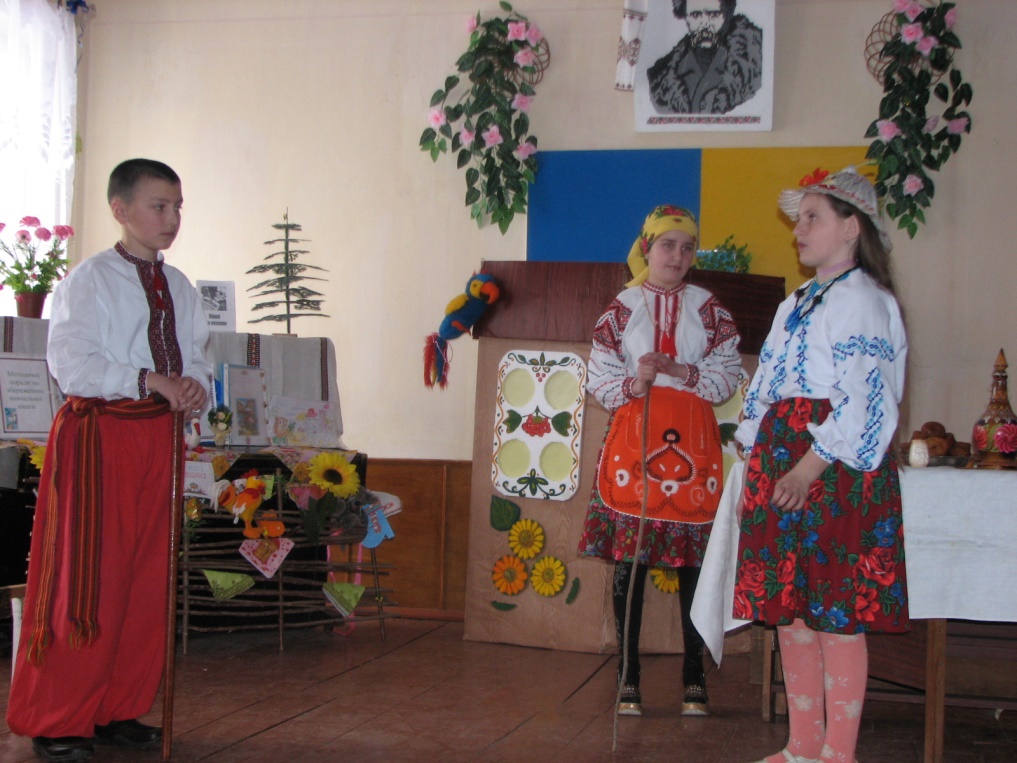 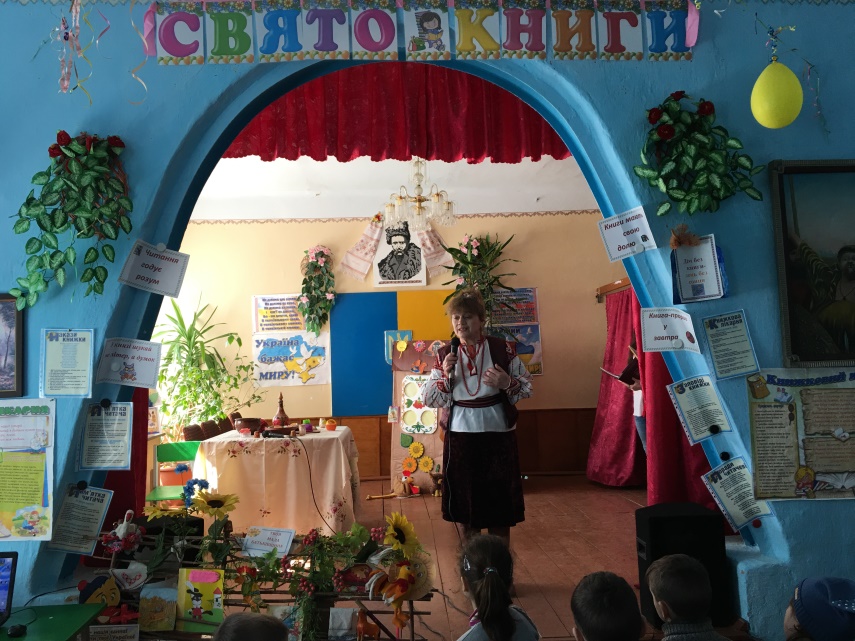 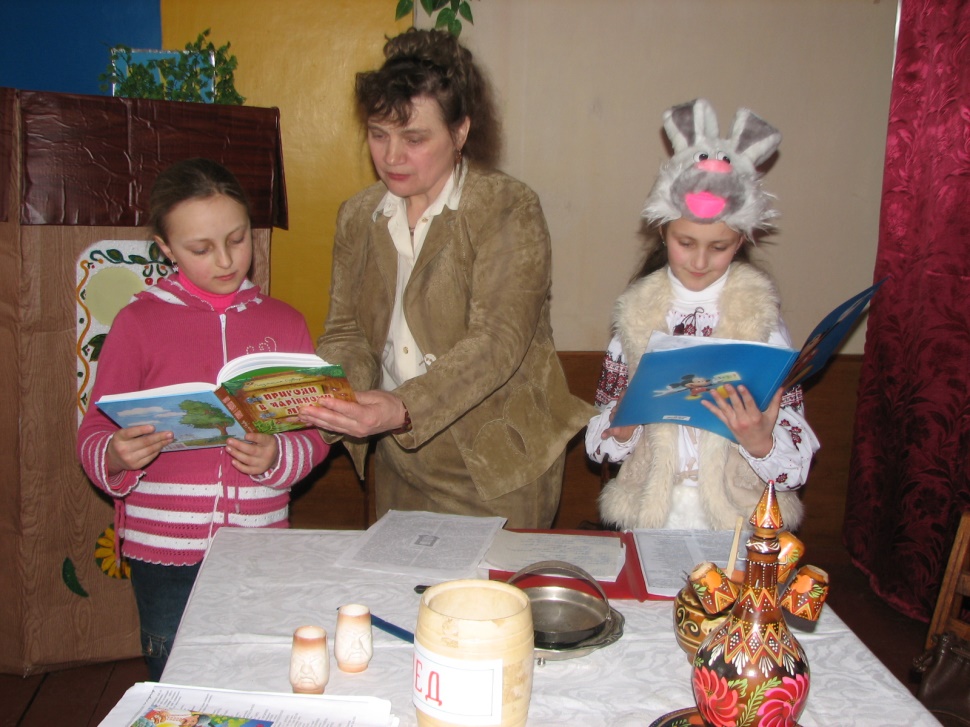 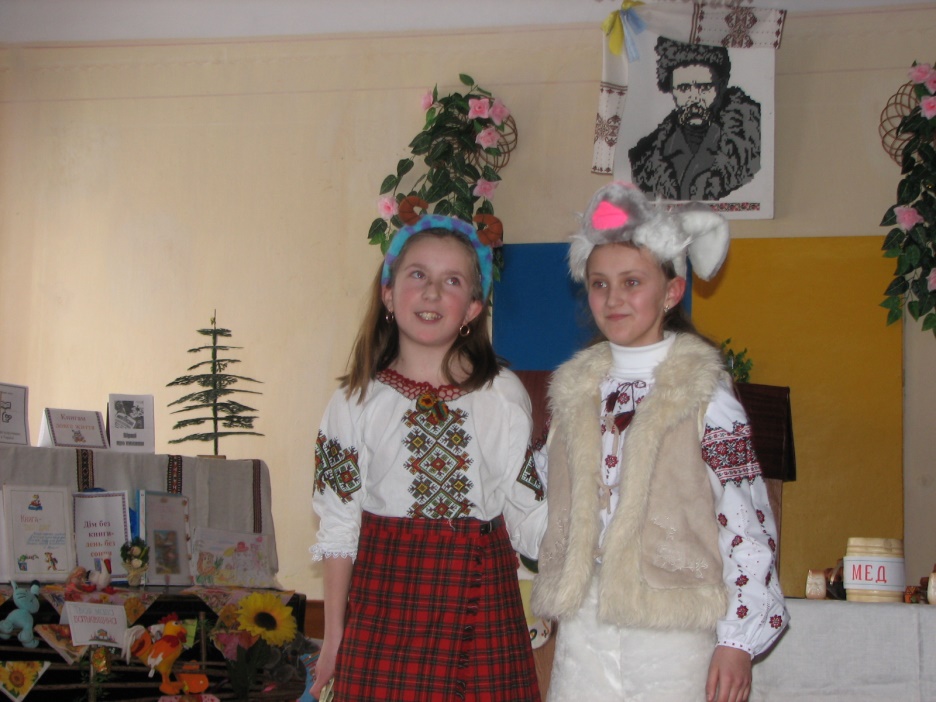 Книга просить на гостини, в неї свято - іменини
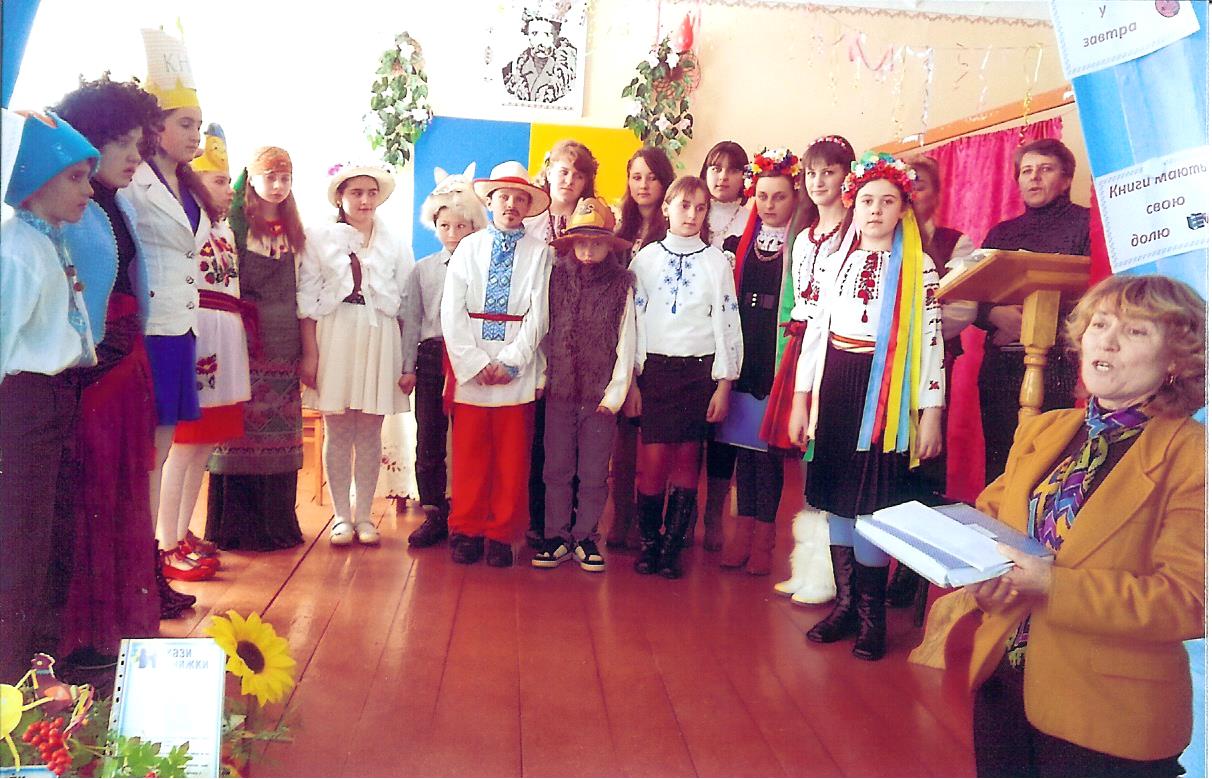 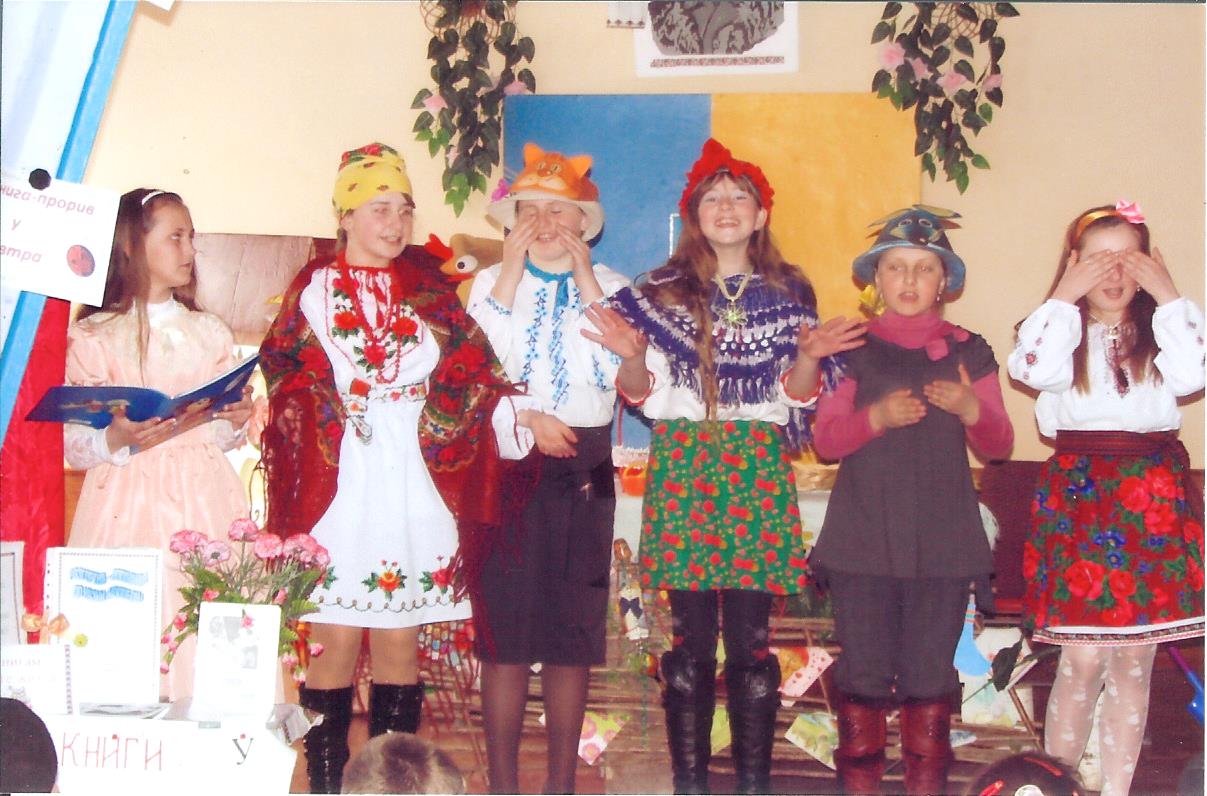 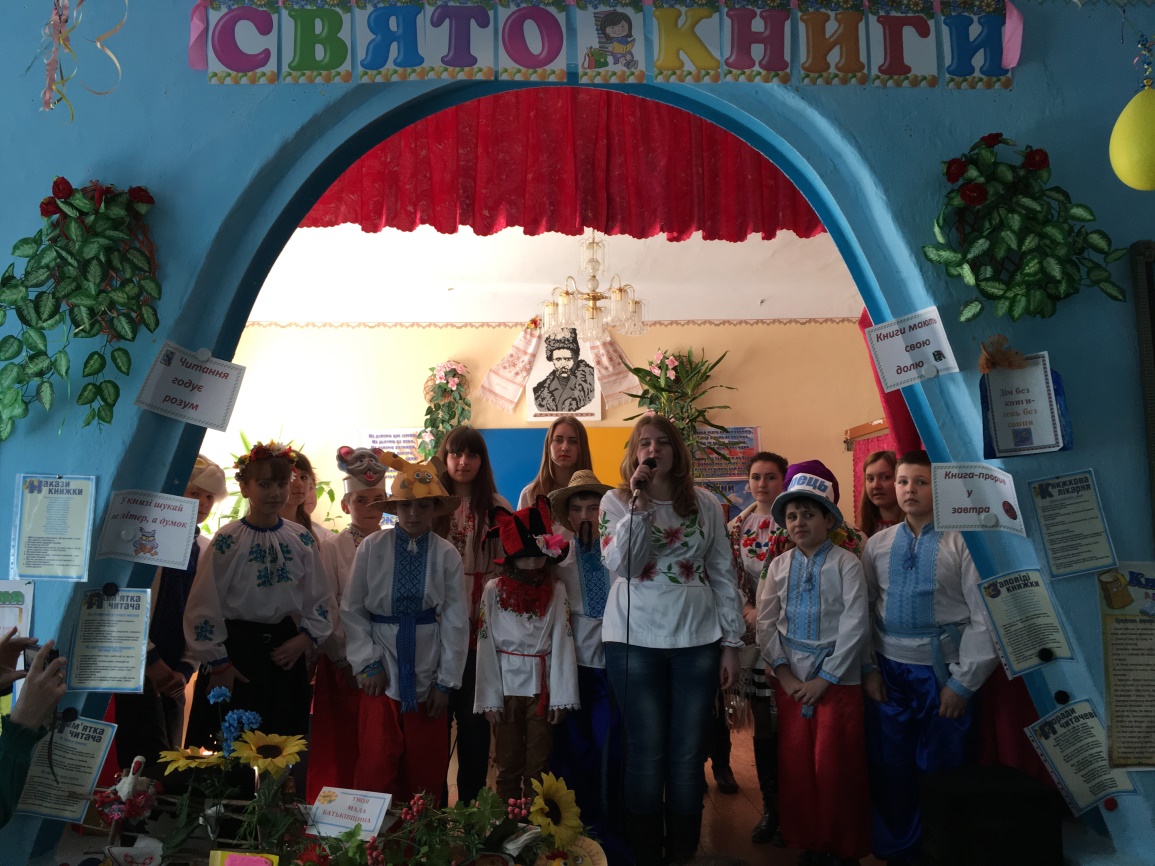 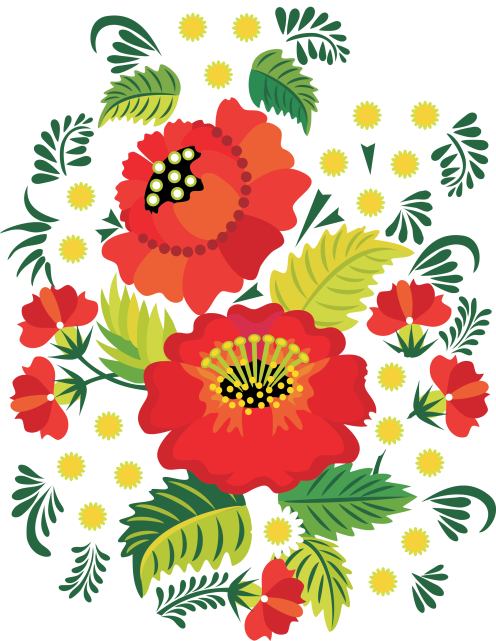 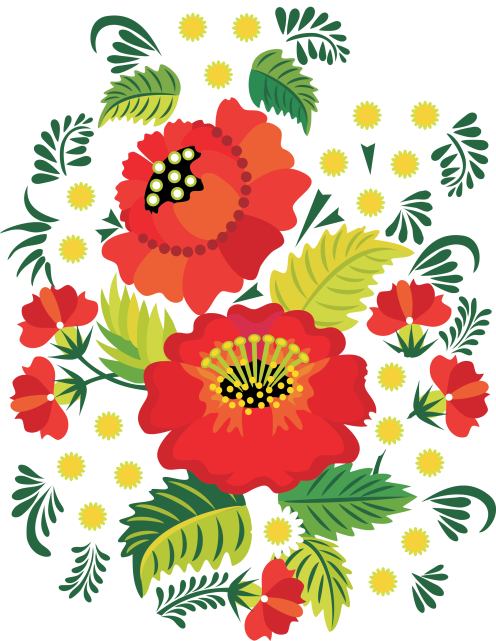 Декорації своїми руками
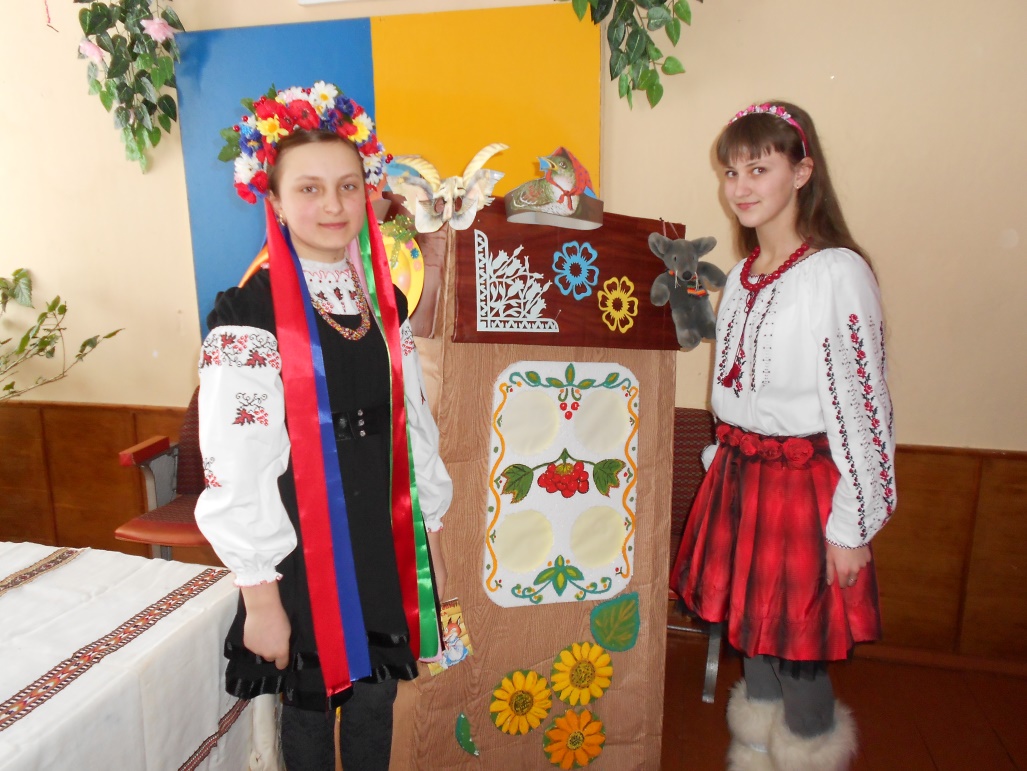 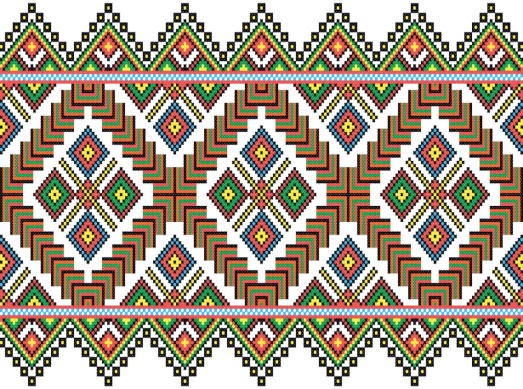 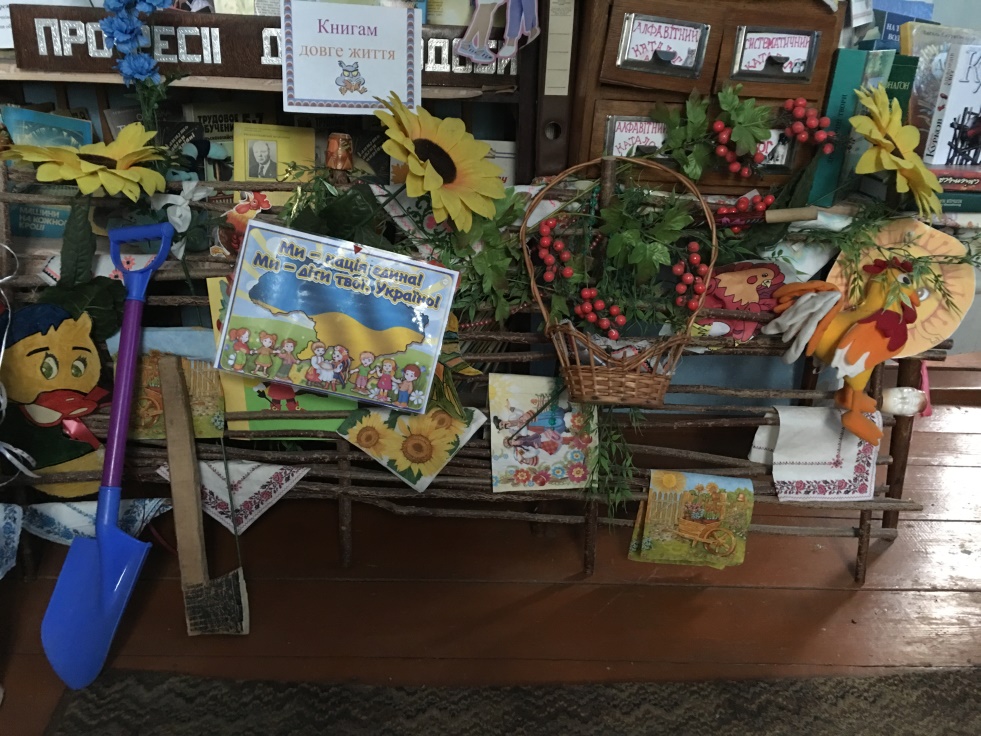 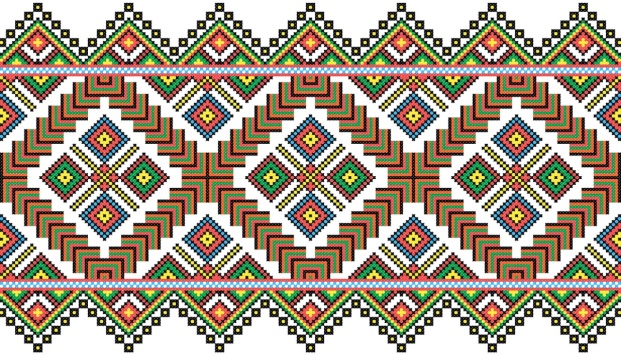 Виставки матеріалів на різноманітних шкільних заходах
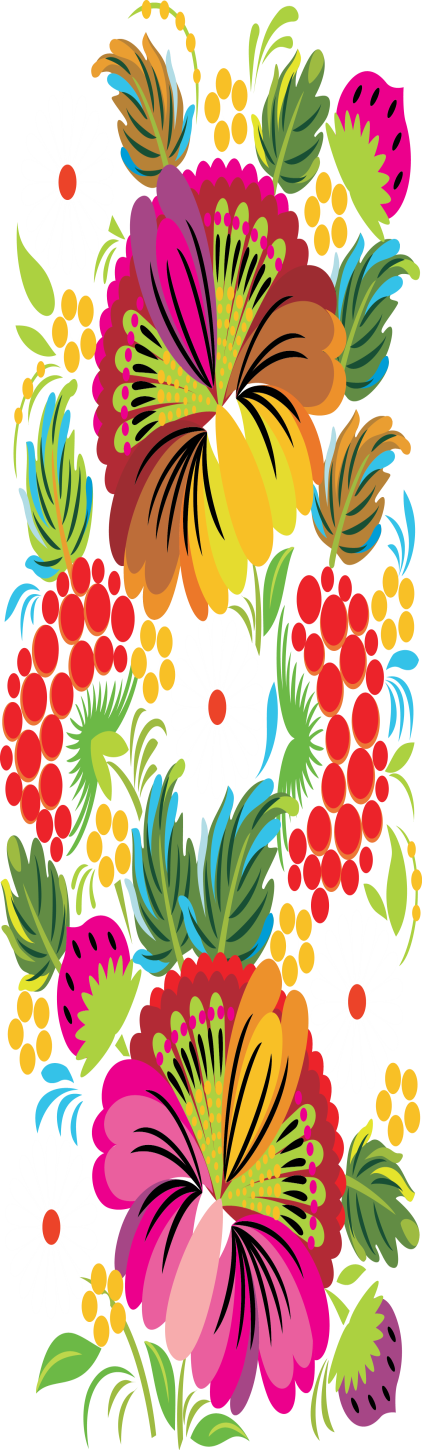 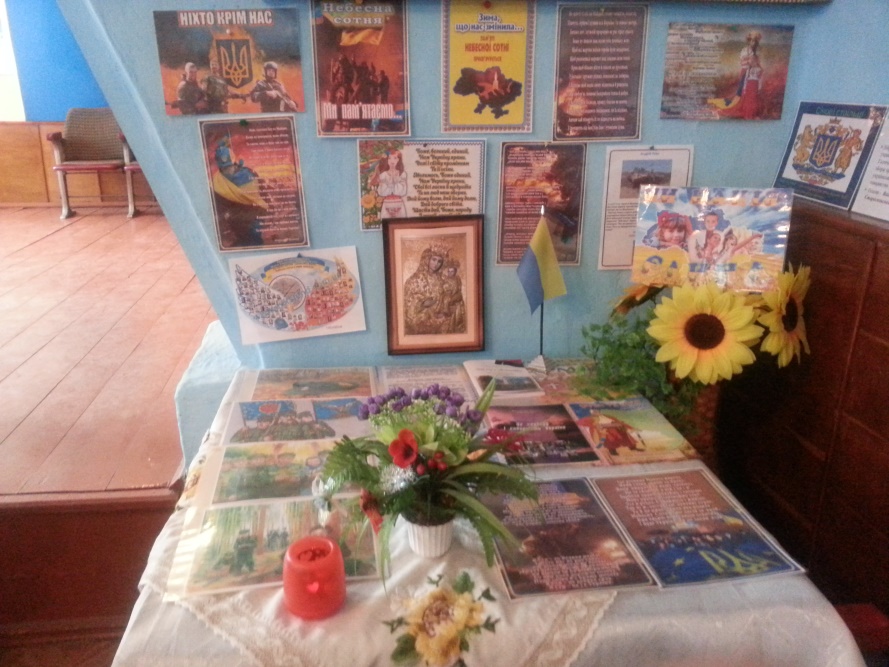 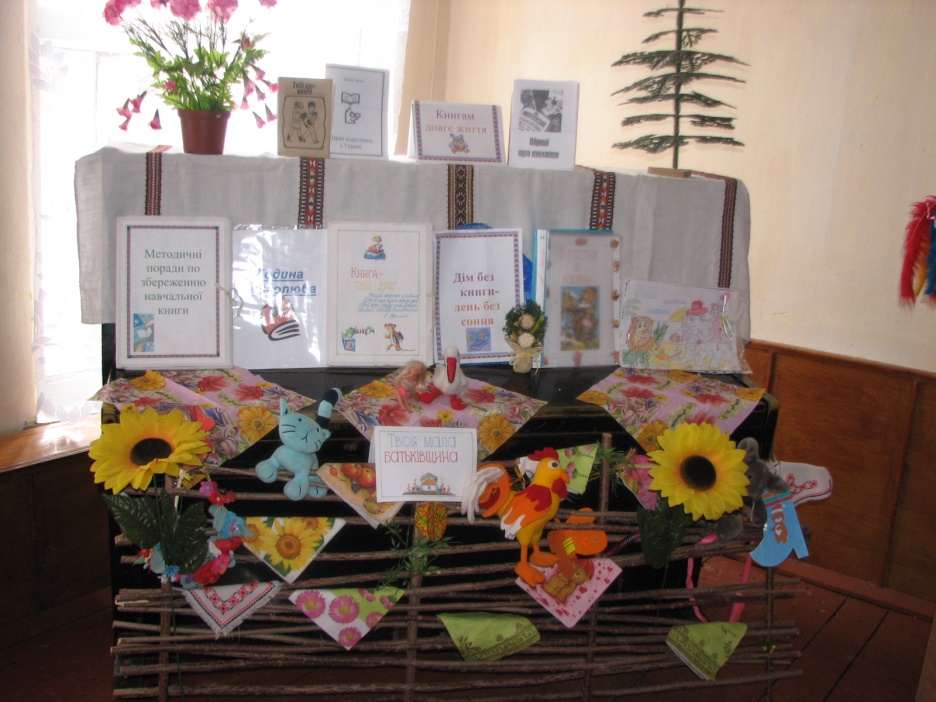 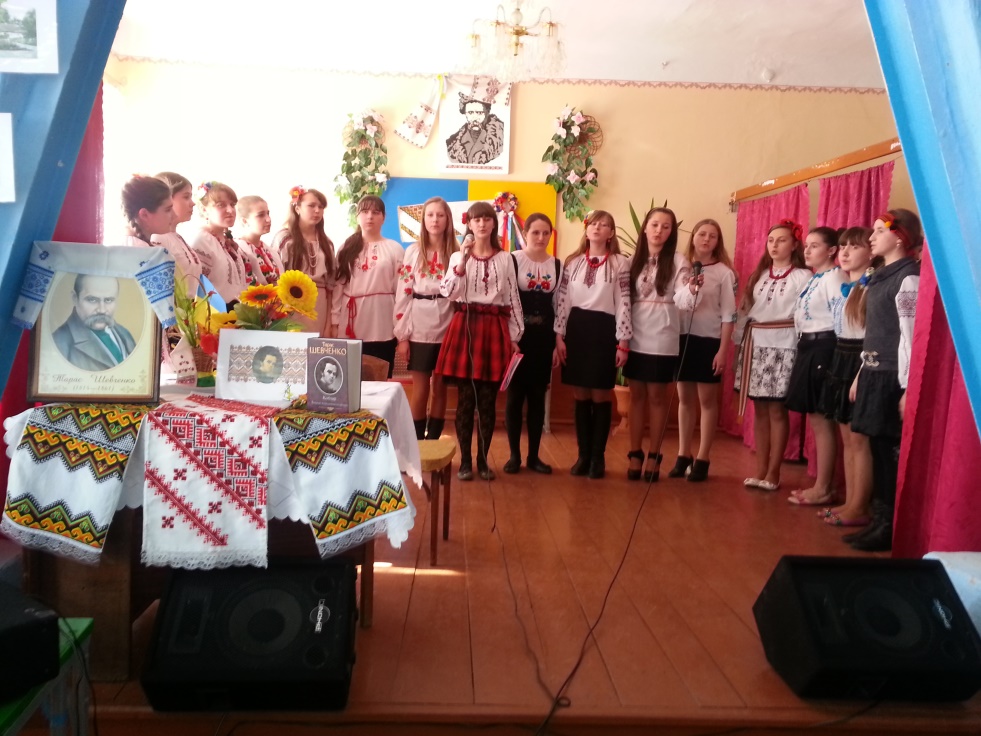 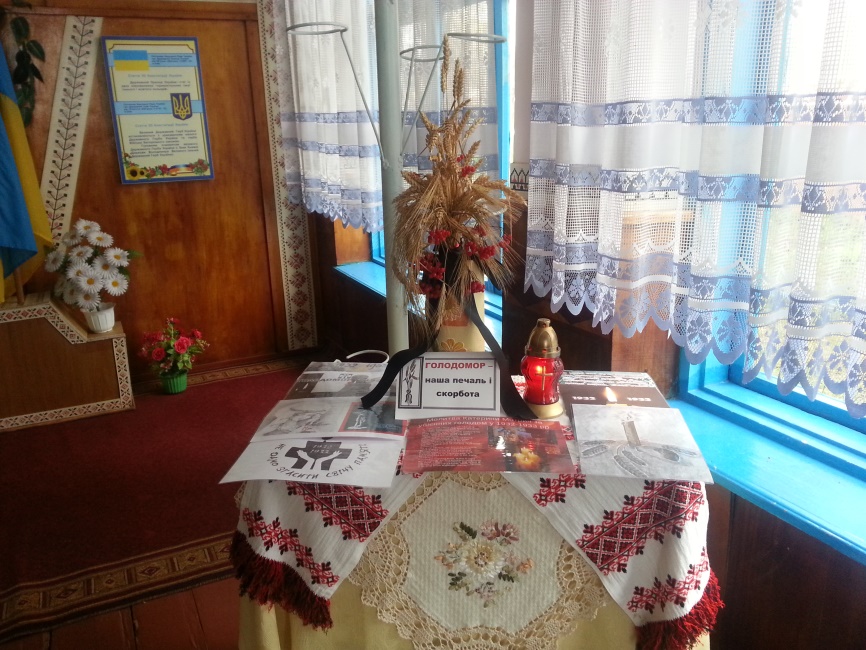 Хто в чарівний світ пригод потрапить бажає,
Той нехай в бібліотеку зразу завітає.
І хто хоче історію всього світу знати,
Тому також цей будинок раджу не минати.
Хто ж у море всіх наук захоче пірнути,
Тому вже бібліотеку  повік не забути.
І. Охтирська
Щиро дякую за увагу!